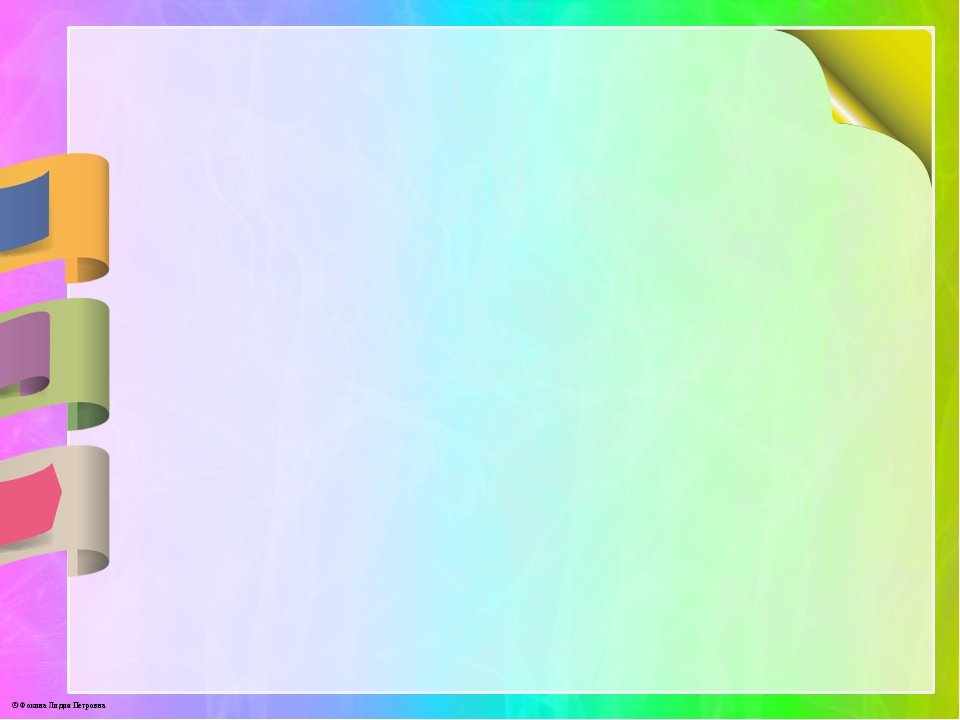 Презентация
к конспекту непосредственно образовательной деятельности
                        по ознакомлению с окружающим миром
«Мой город Десногорск»

(подготовительная к школе группа)
Подготовила: 
Воспитатель МБДОУ «Детский сад «Аленка»
Чернышова М.В.
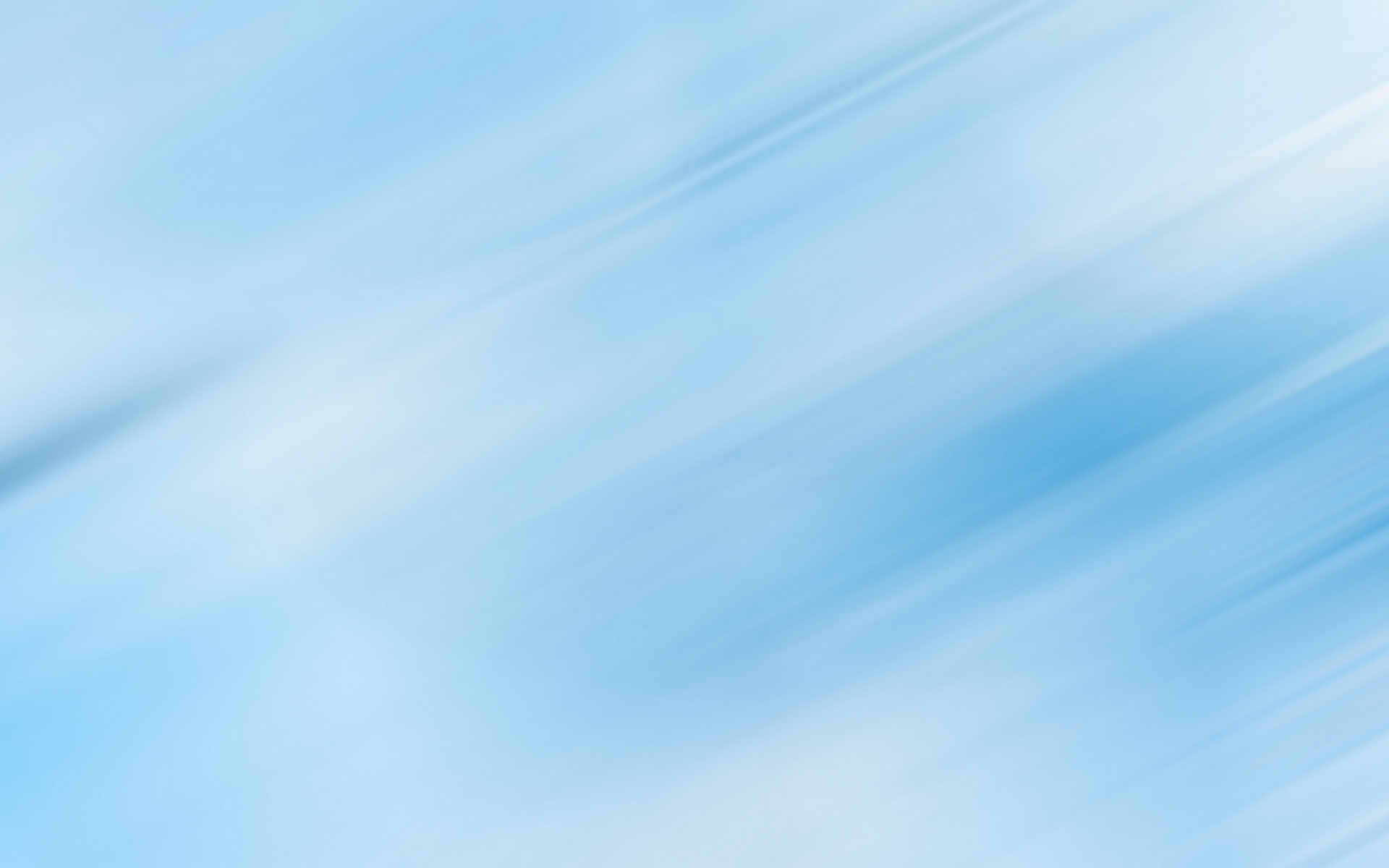 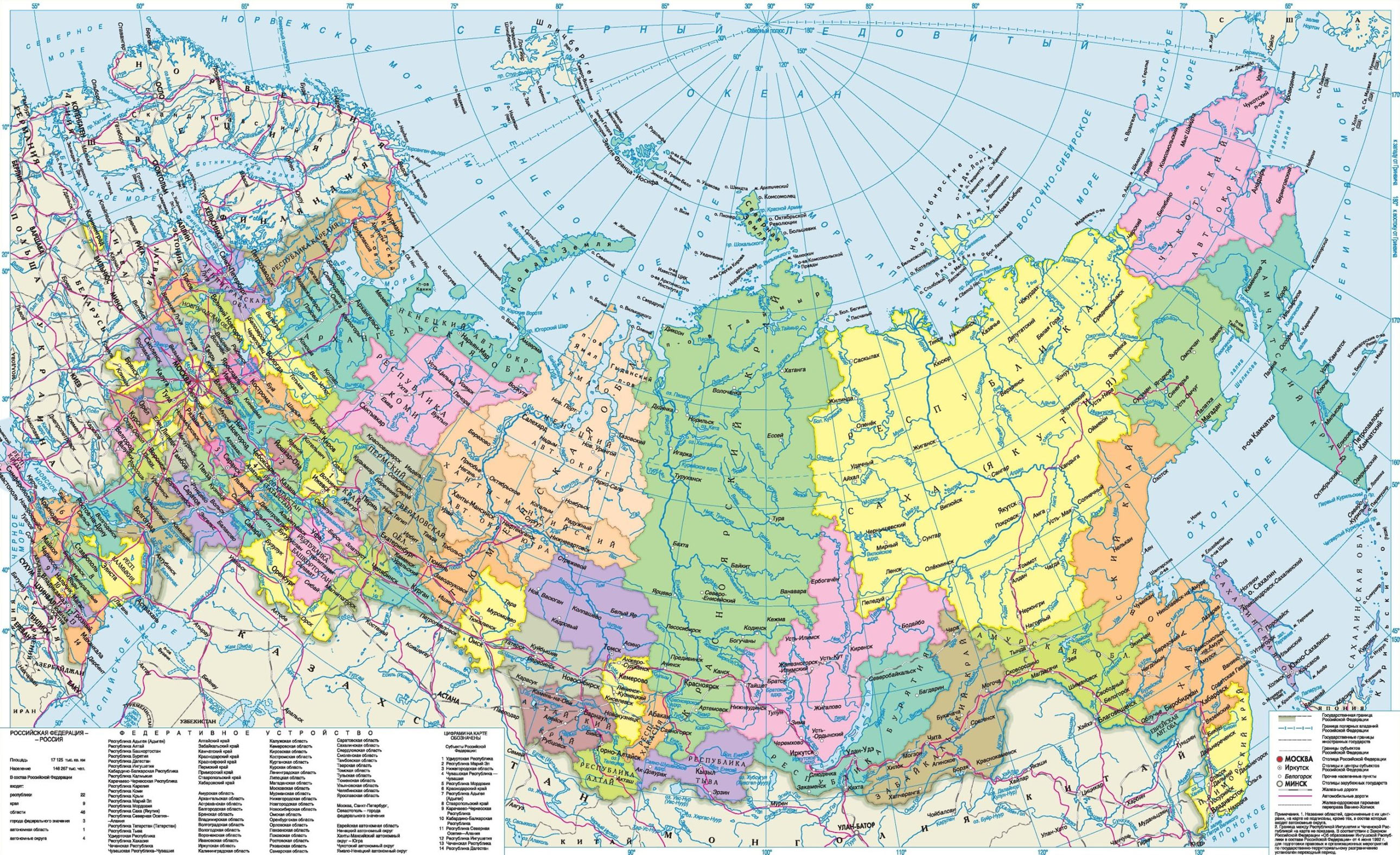 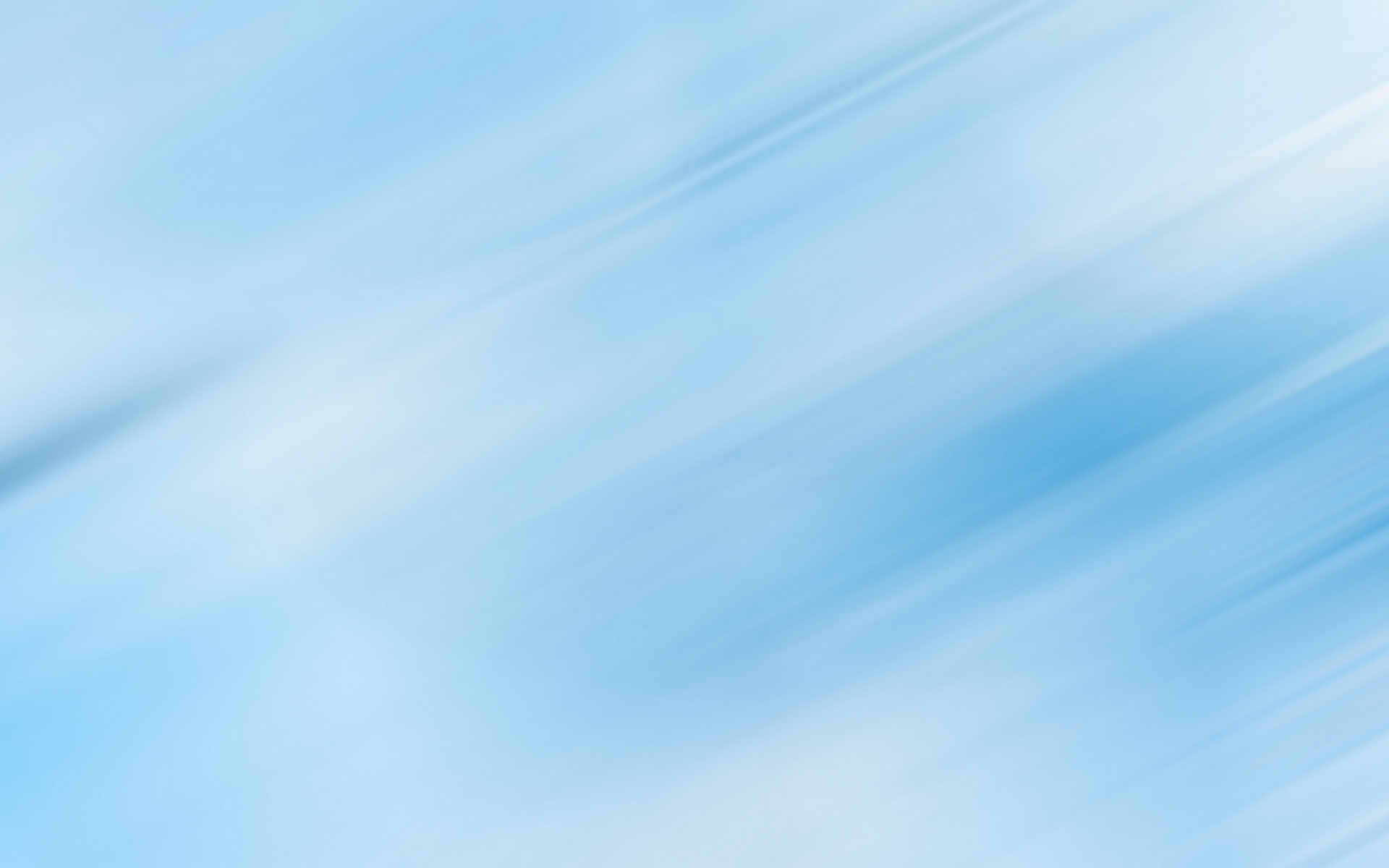 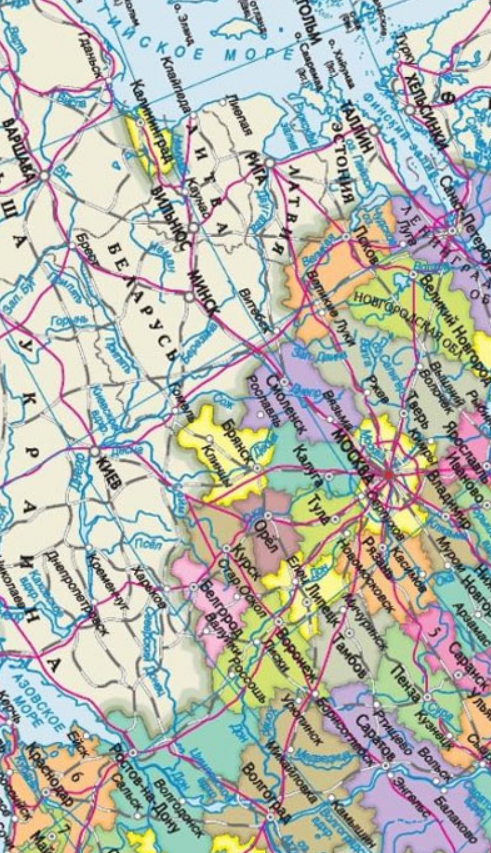 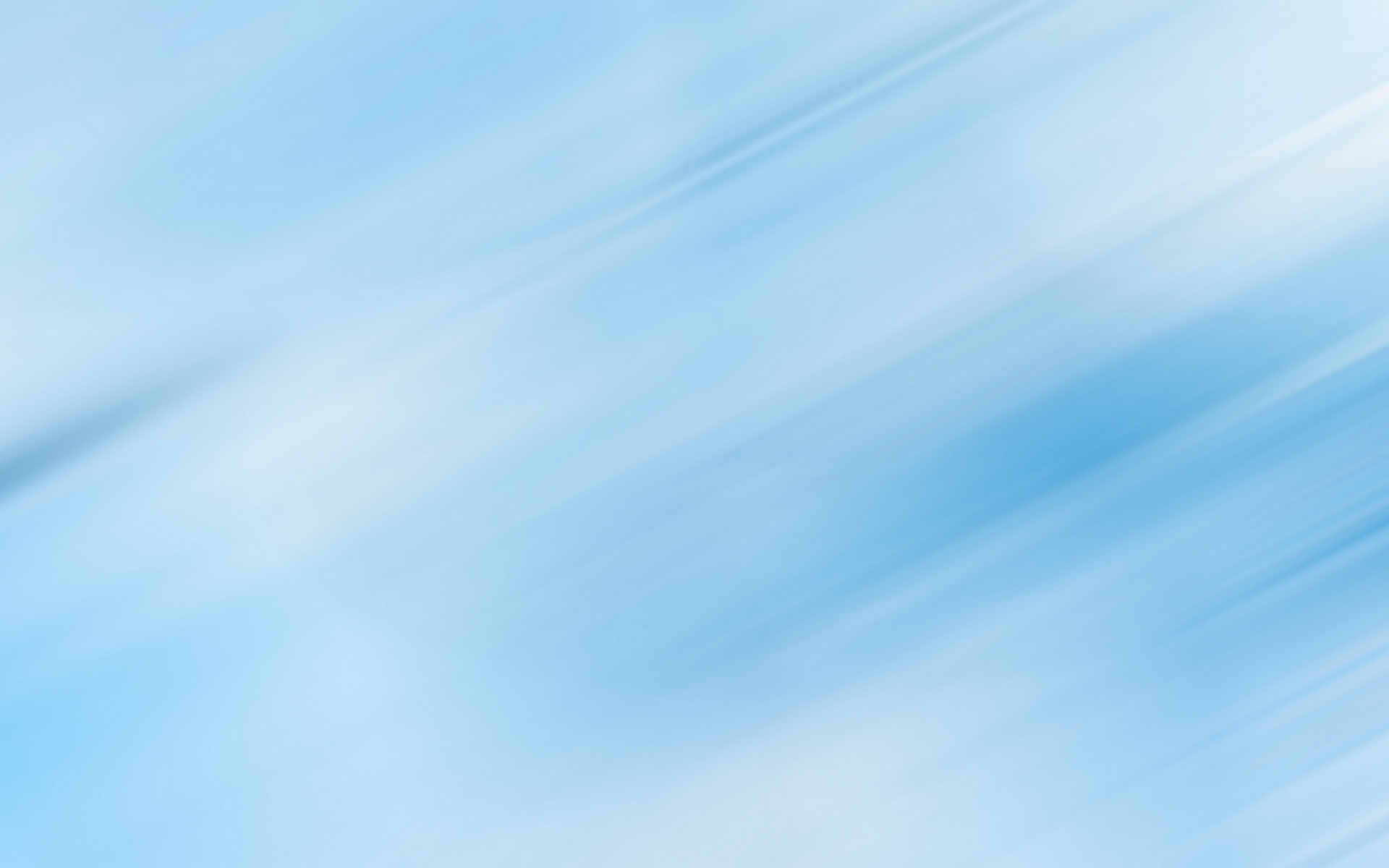 Символика Десногорска
ГЕРБ
ФЛАГ
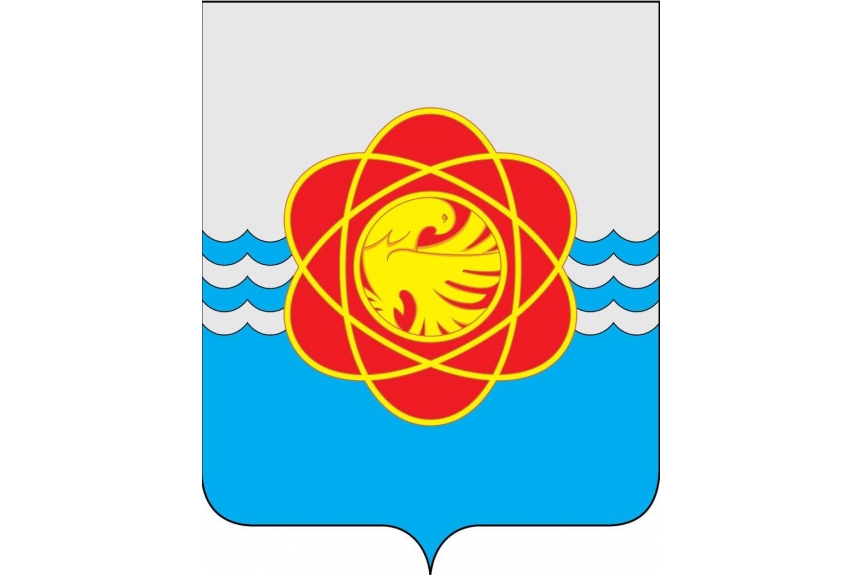 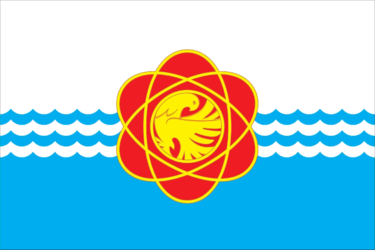 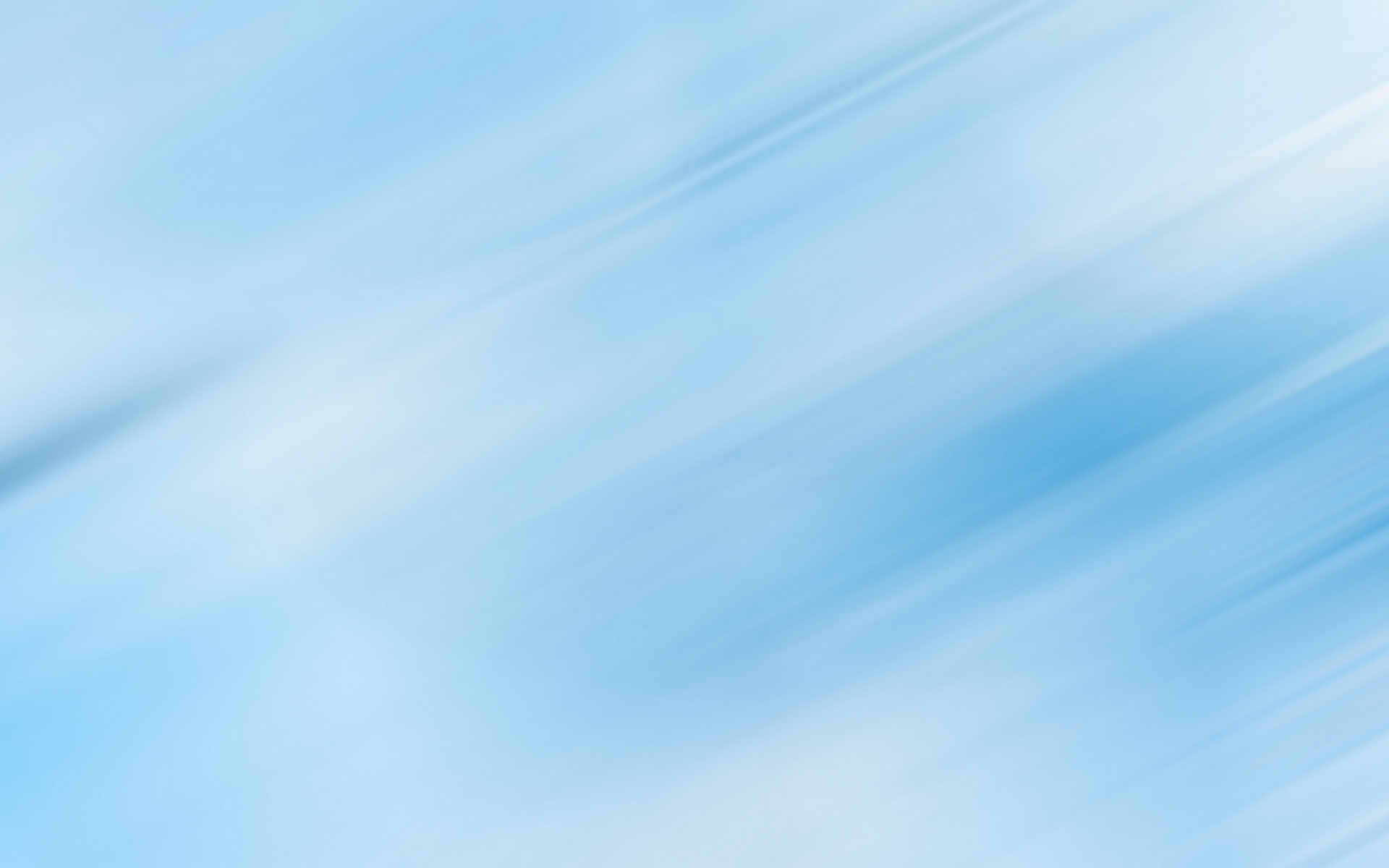 Животный мир в окрестностях Десногорска
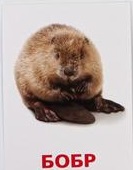 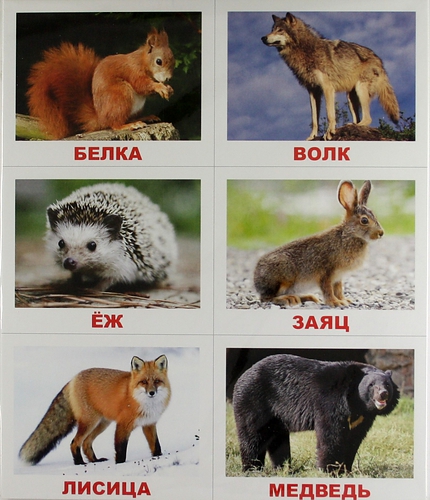 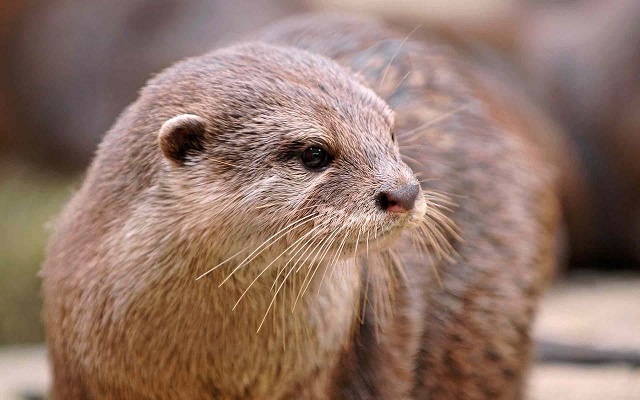 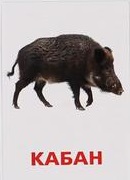 выдра
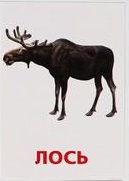 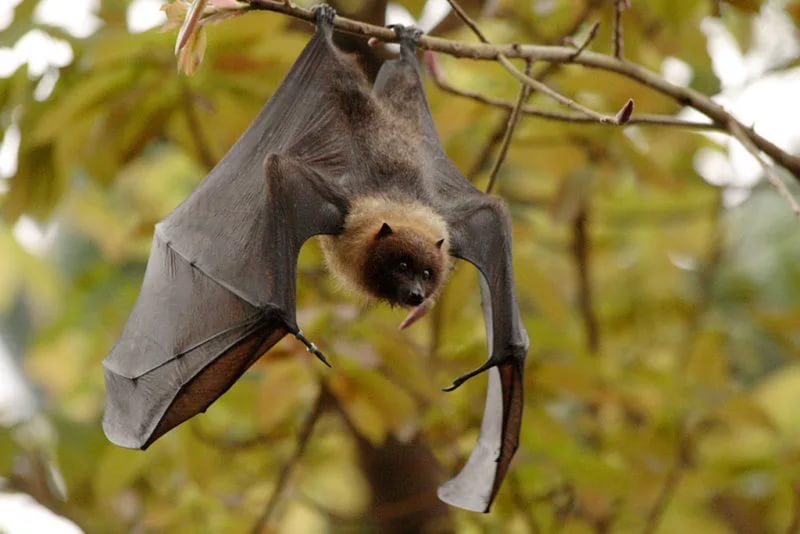 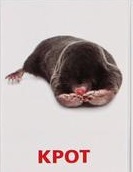 летучая мышь
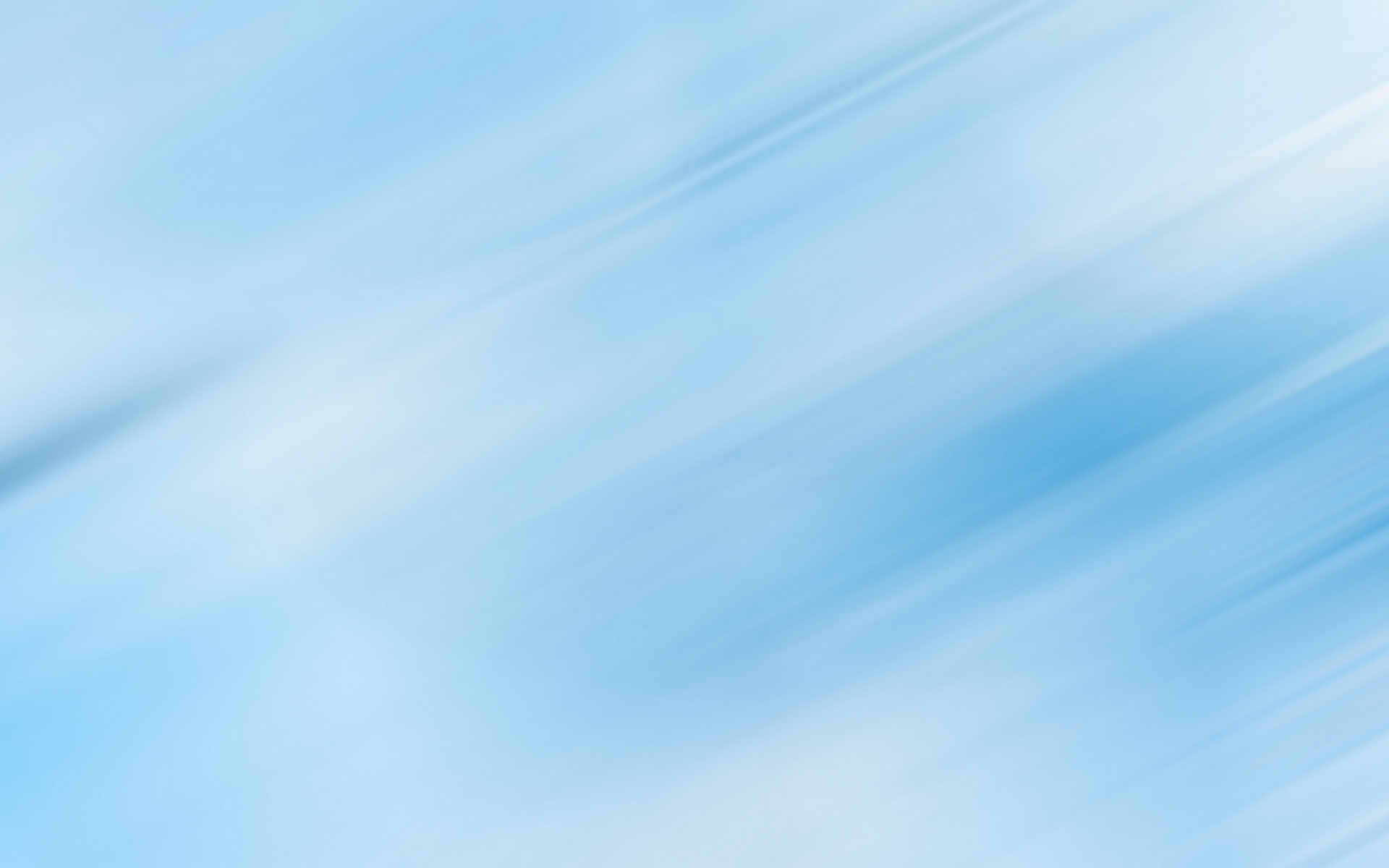 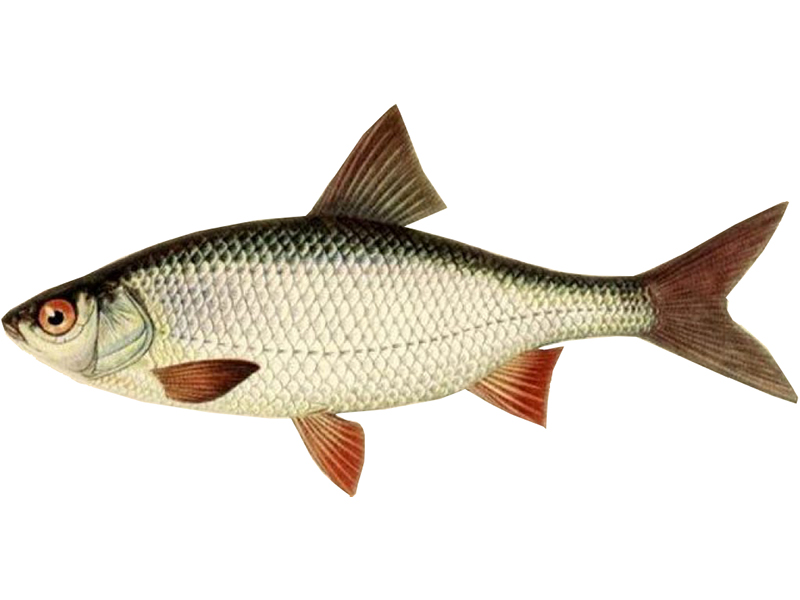 Плотва
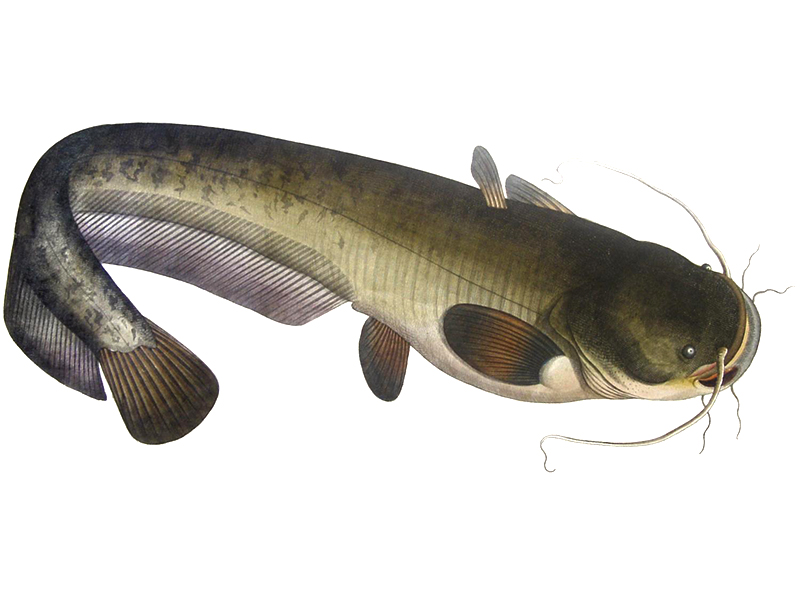 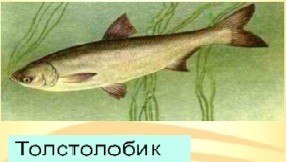 Сом
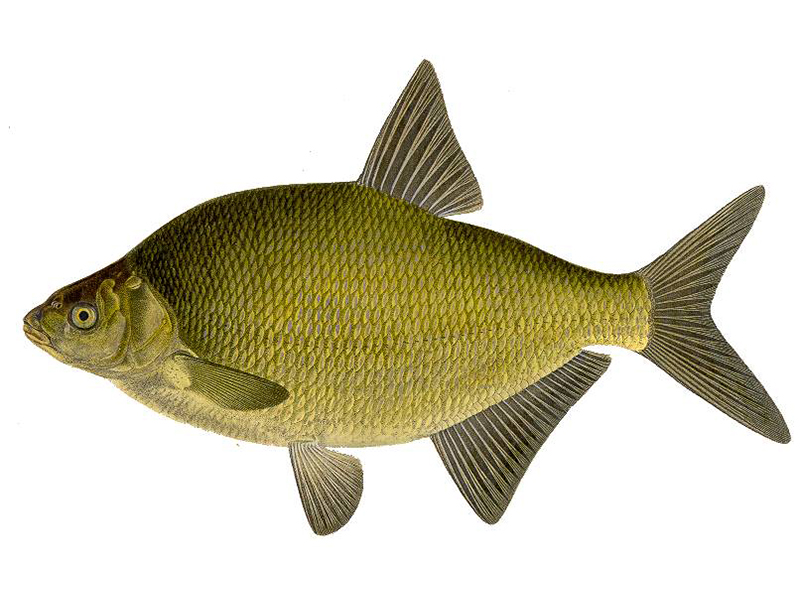 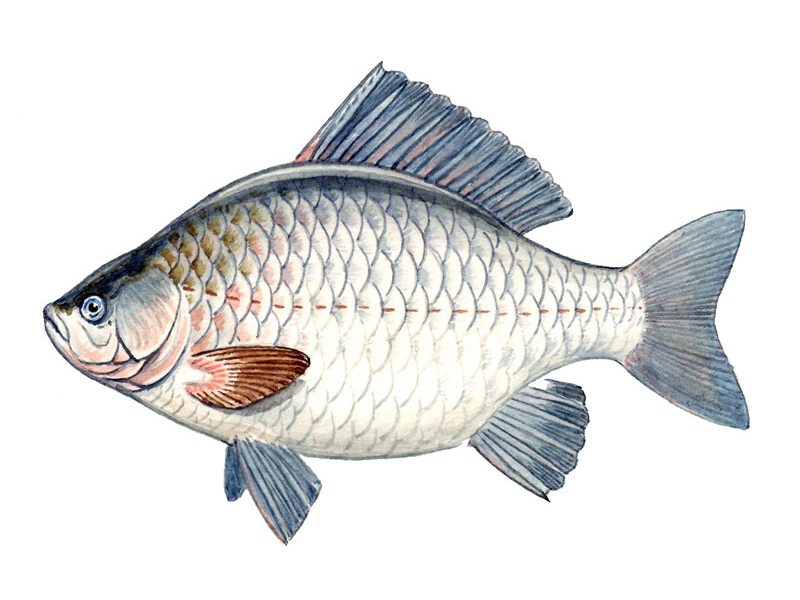 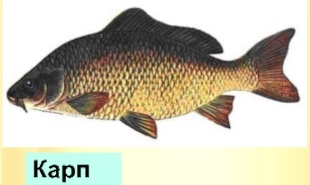 Лещ
Карась
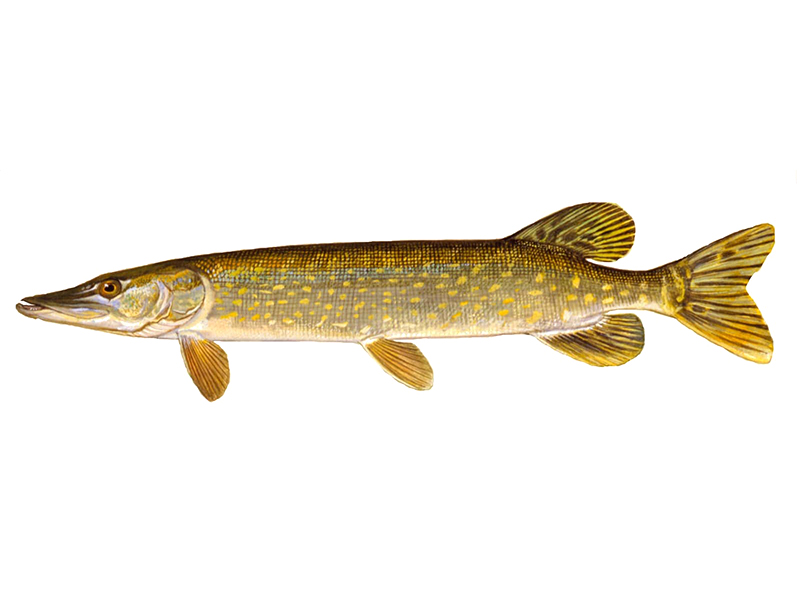 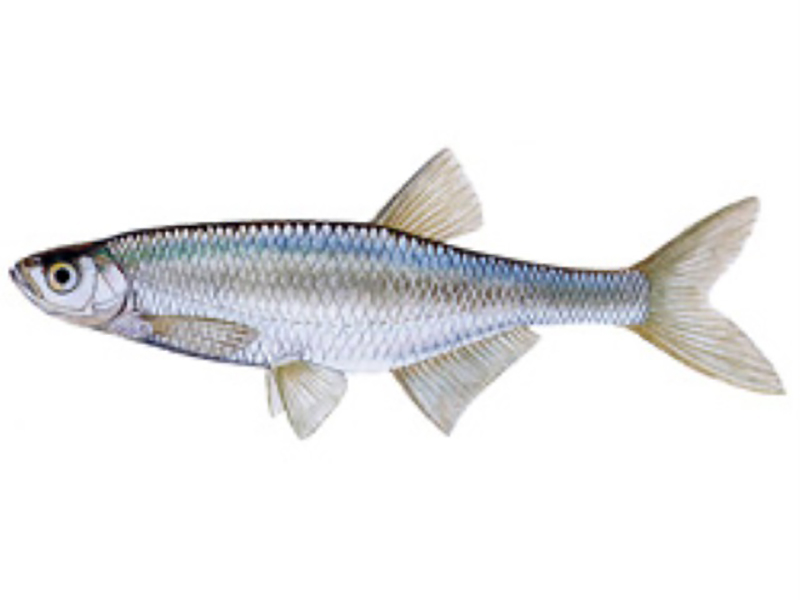 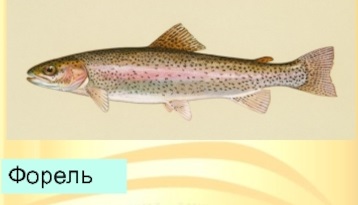 Щука
Уклейка
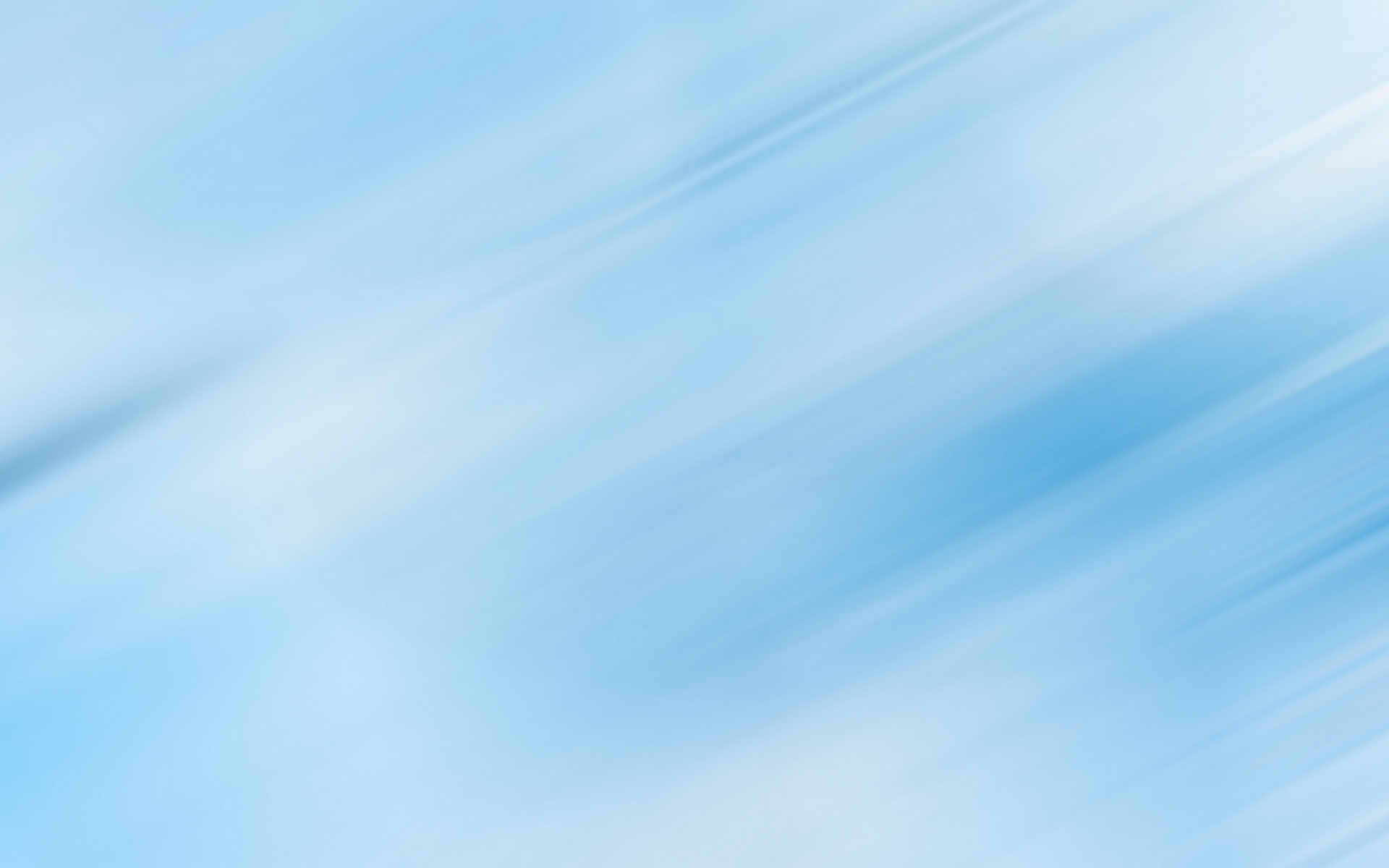 Птицы
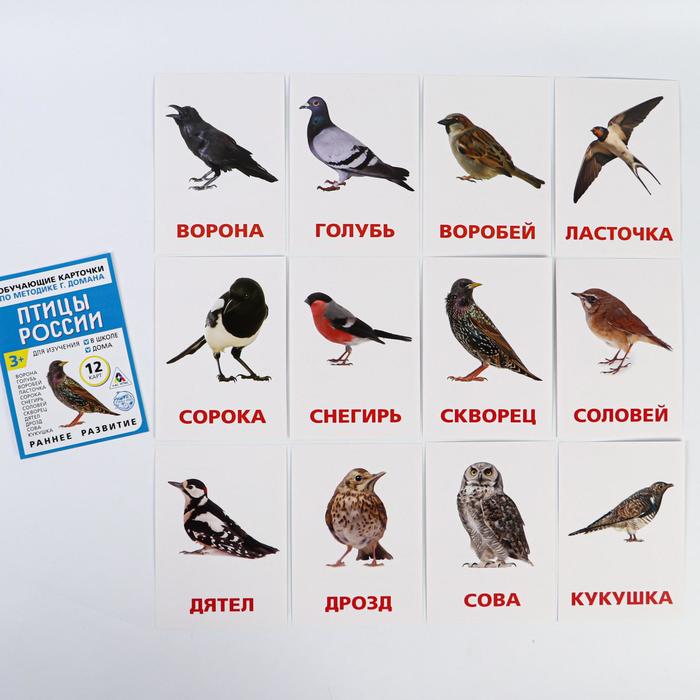 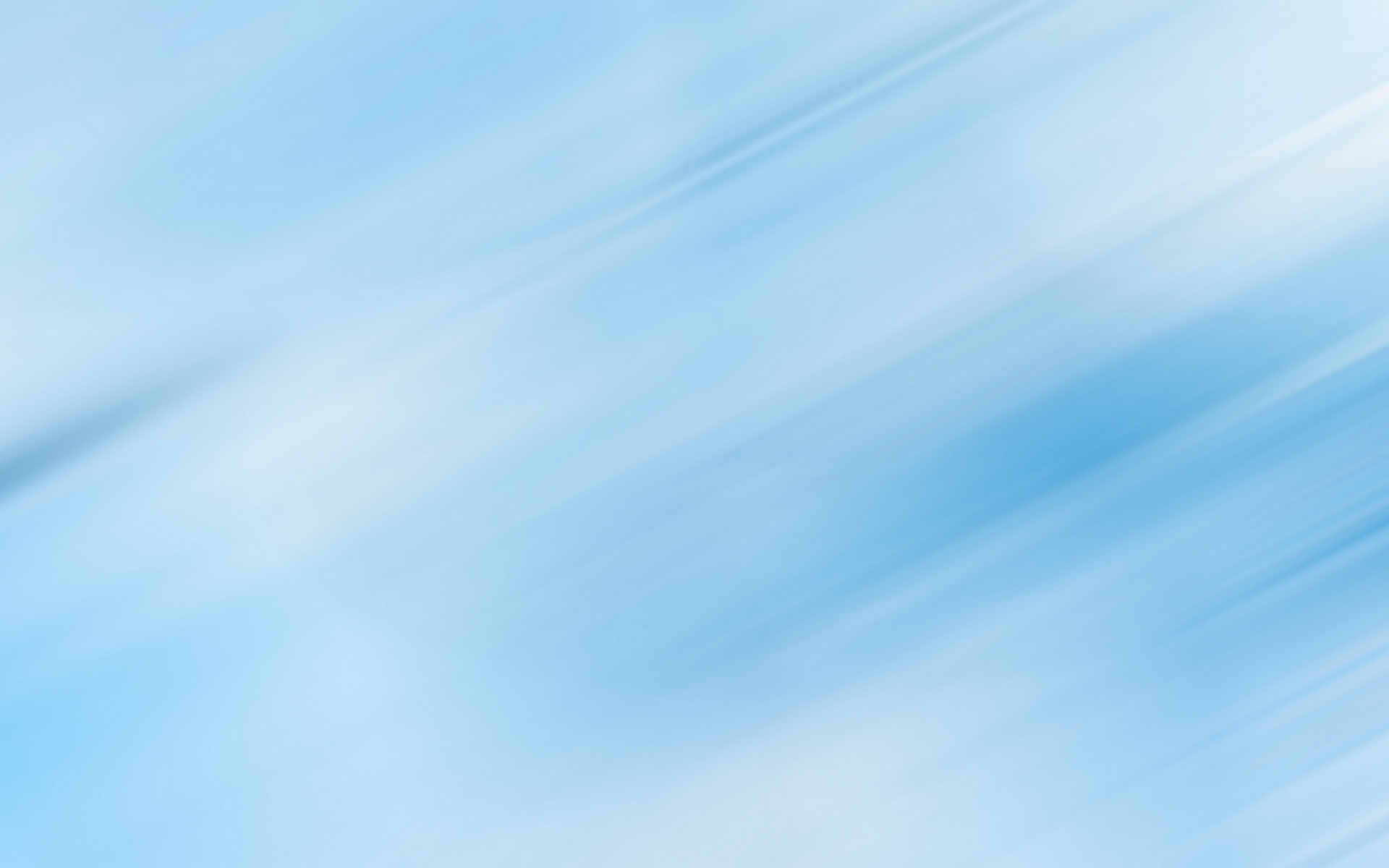 Растительный мир
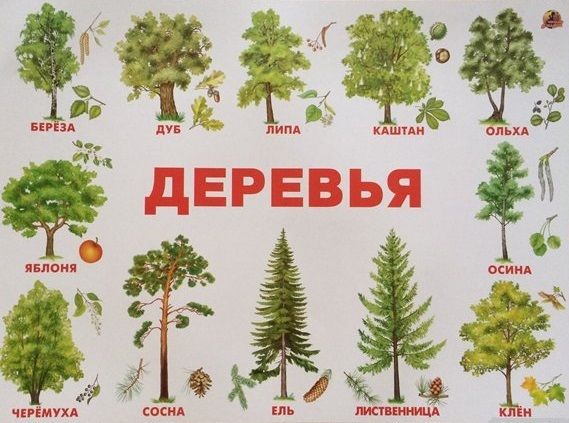 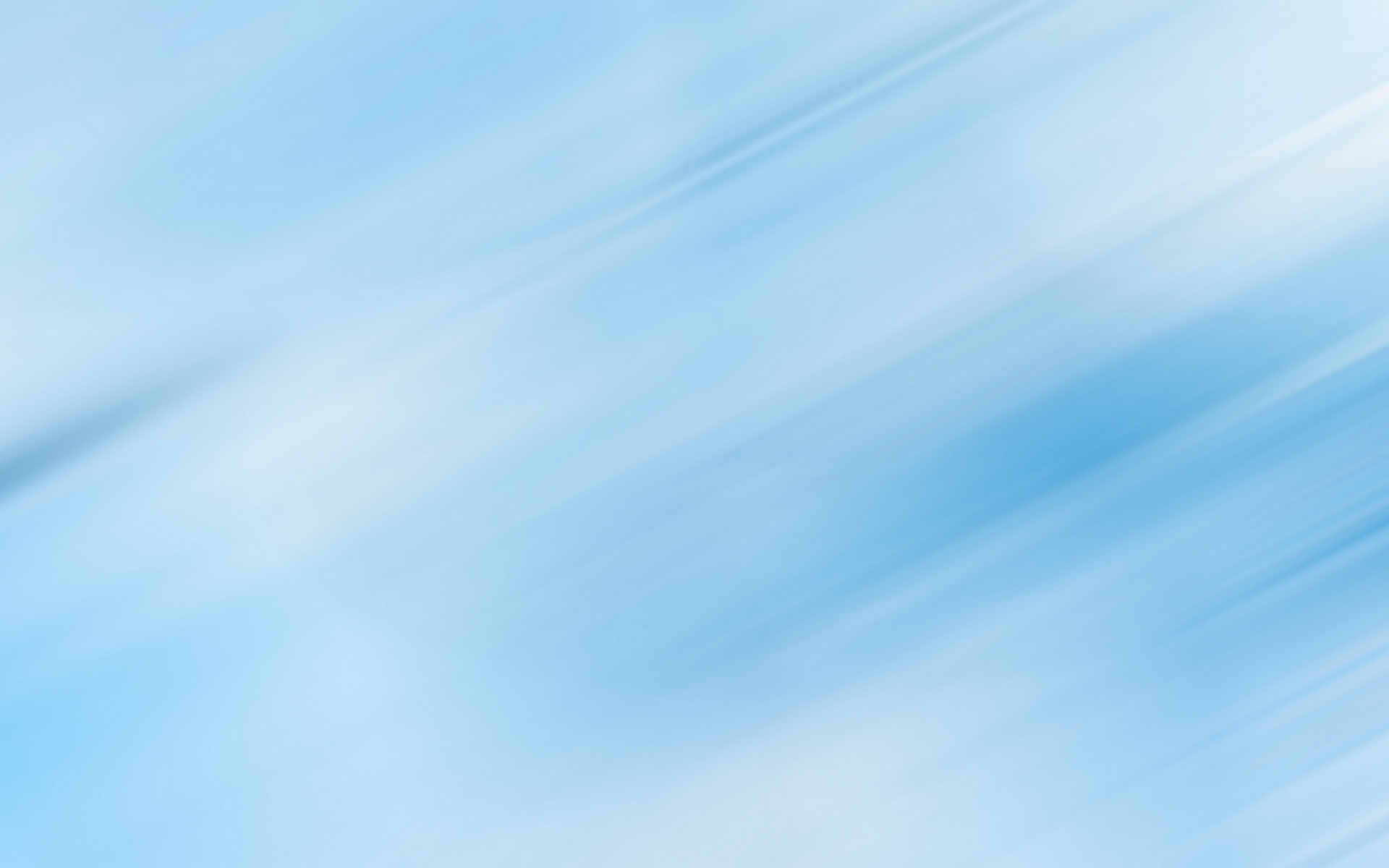 КУСТАРНИКИ
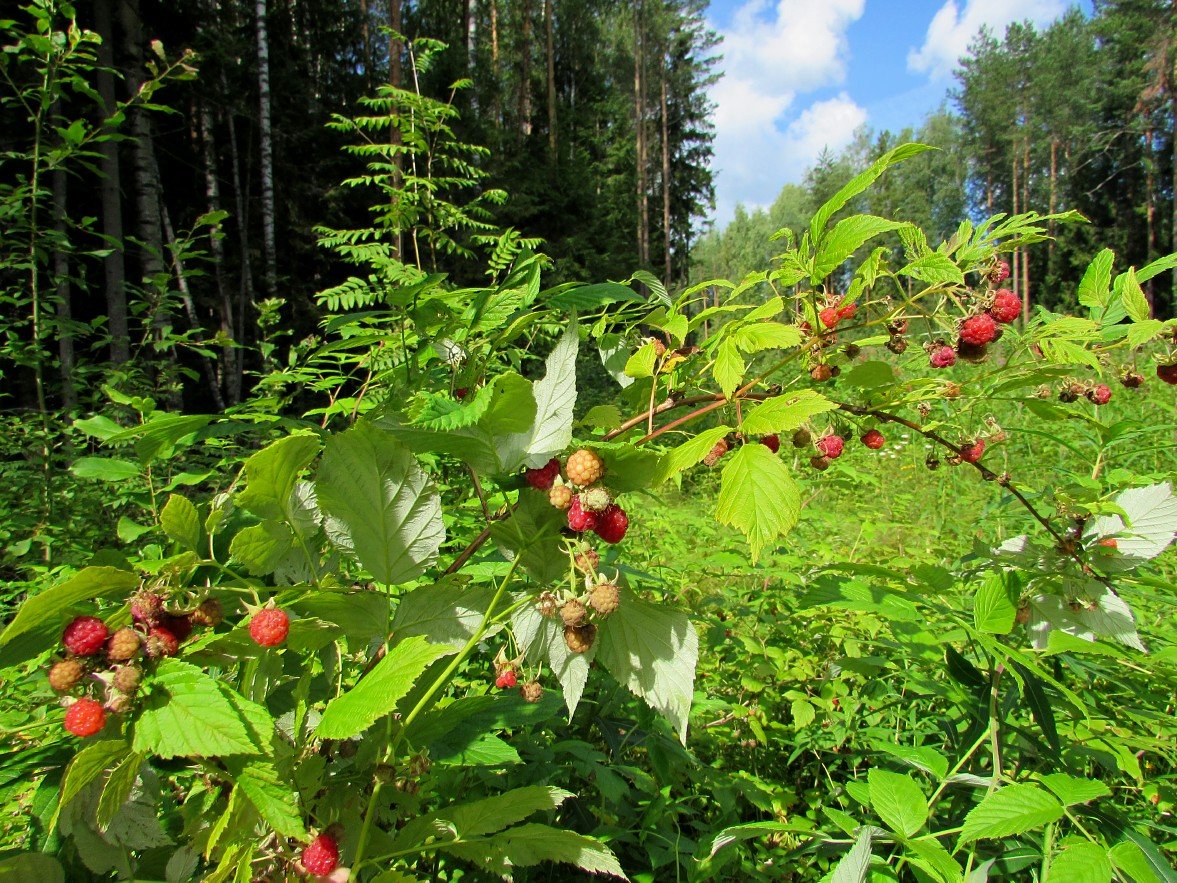 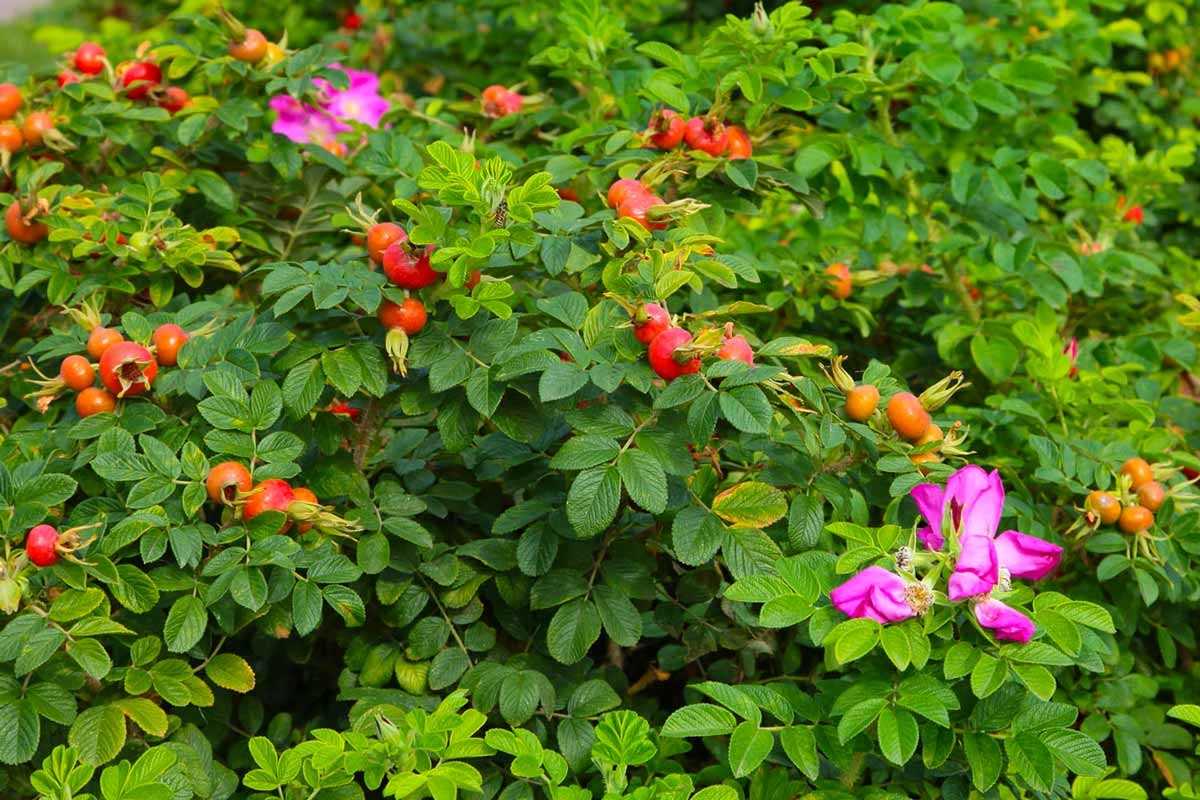 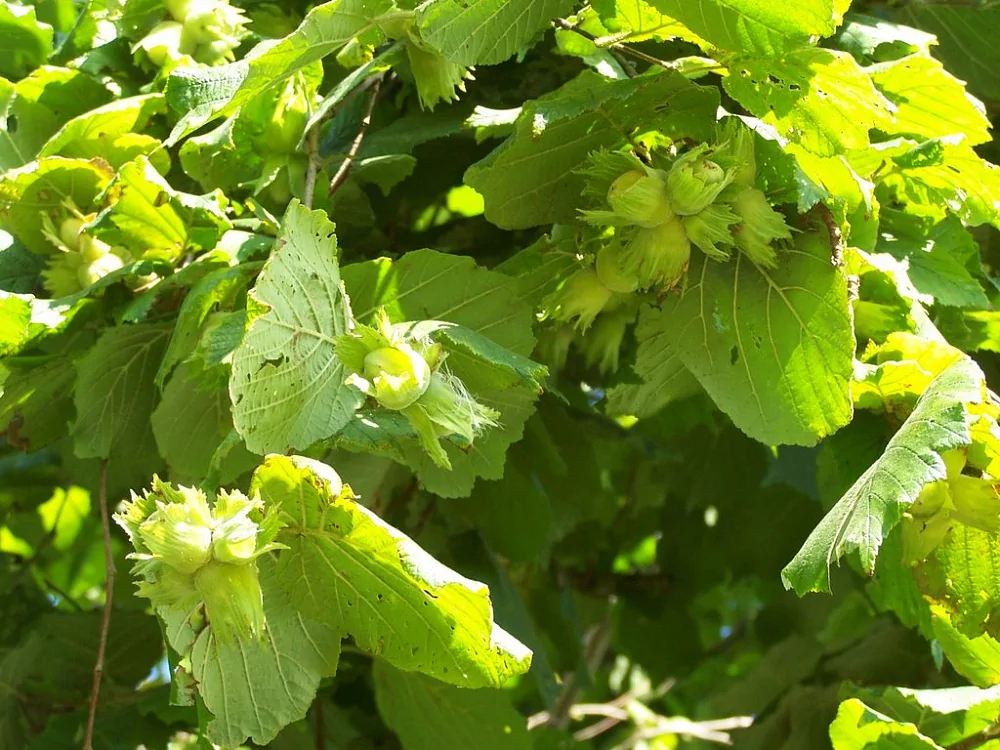 ЛЕСНАЯ МАЛИНА
ШИПОВНИК
ЛЕЩИНА
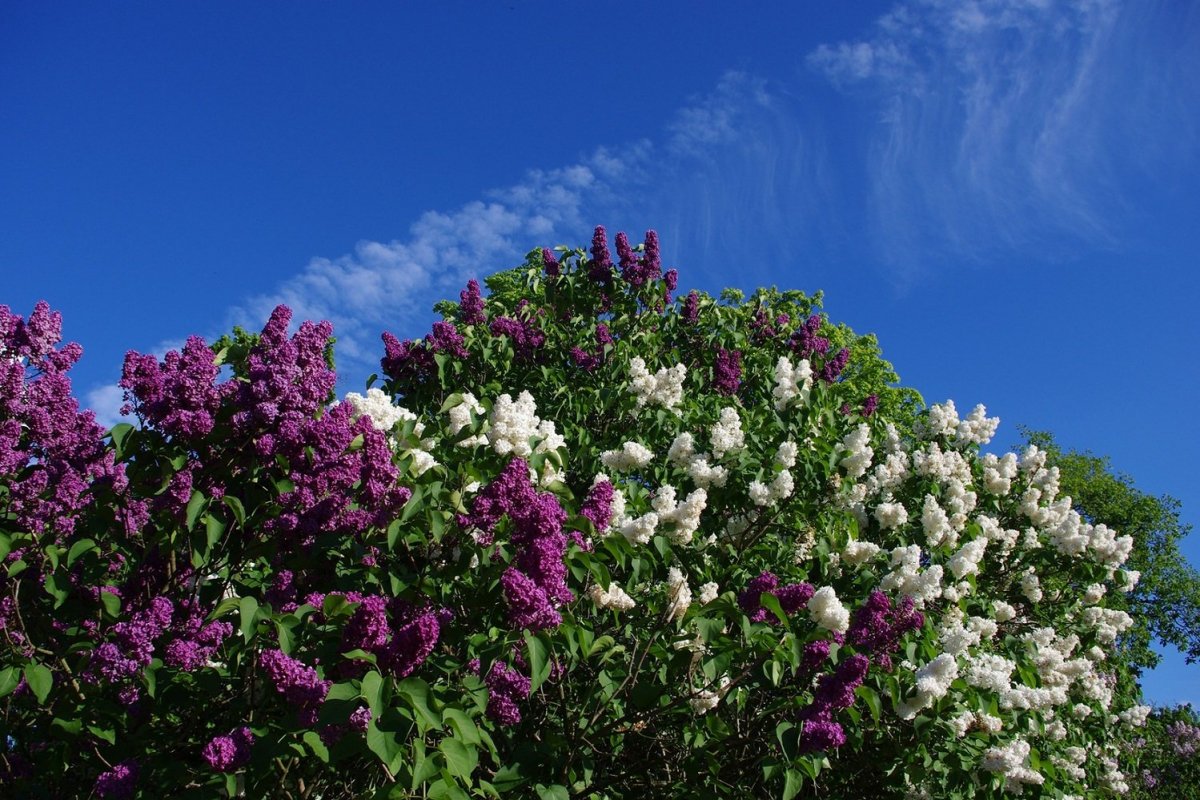 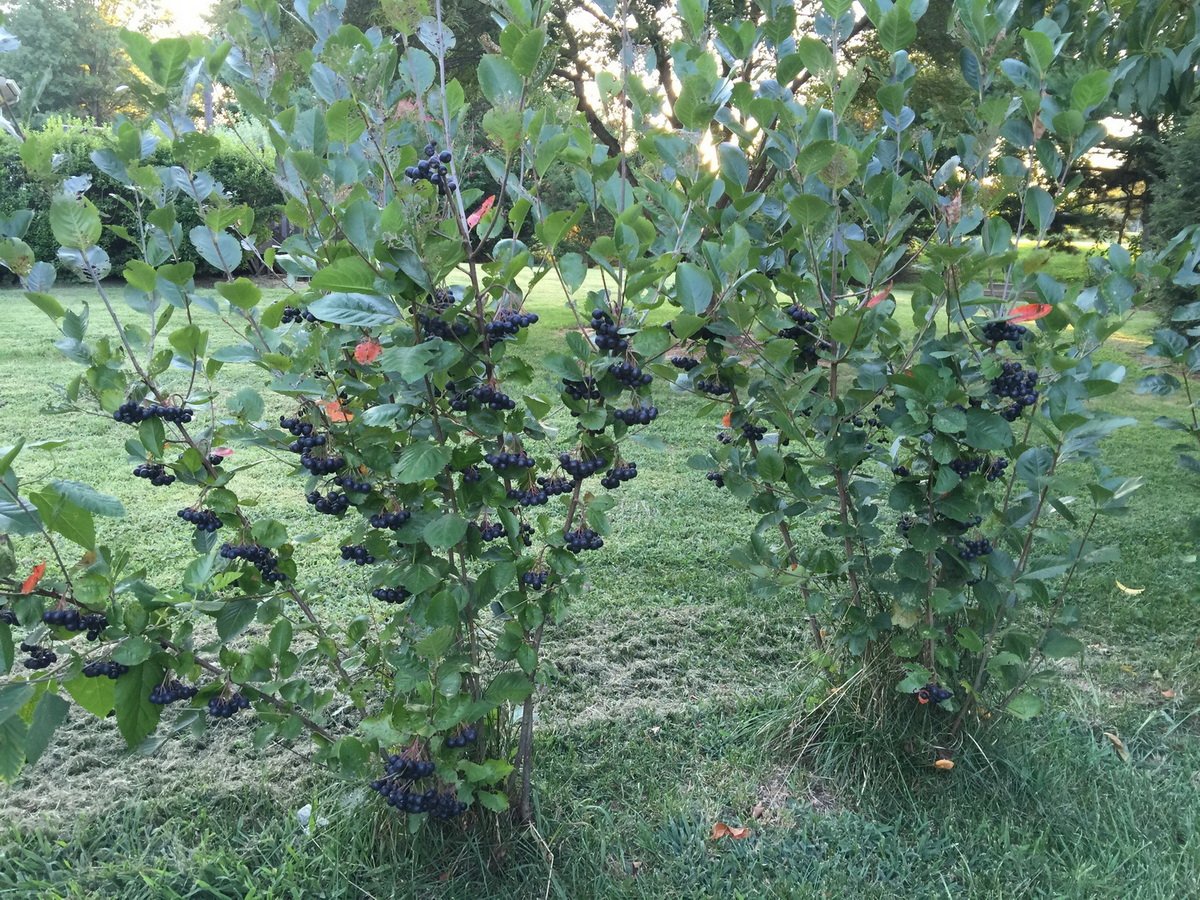 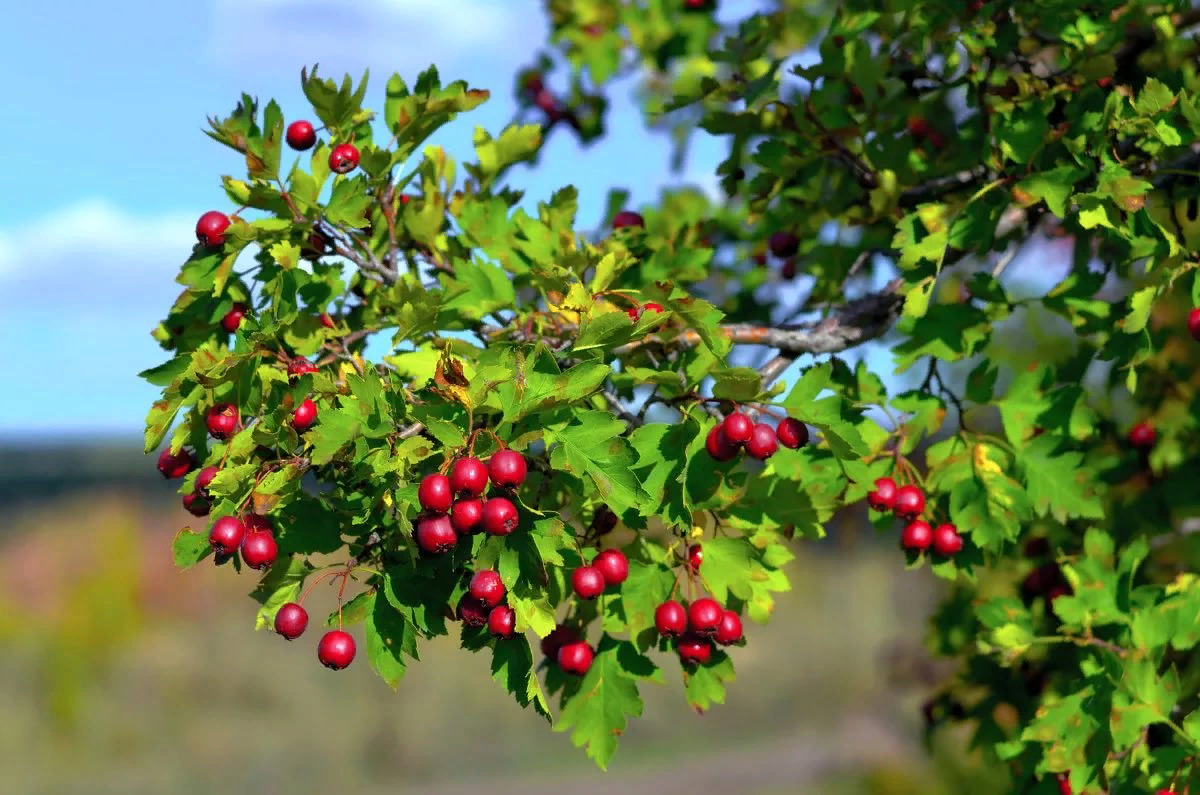 СИРЕНЬ
ЧЕРНОПЛОДНАЯ 
РЯБИНА
БОЯРЫШНИК
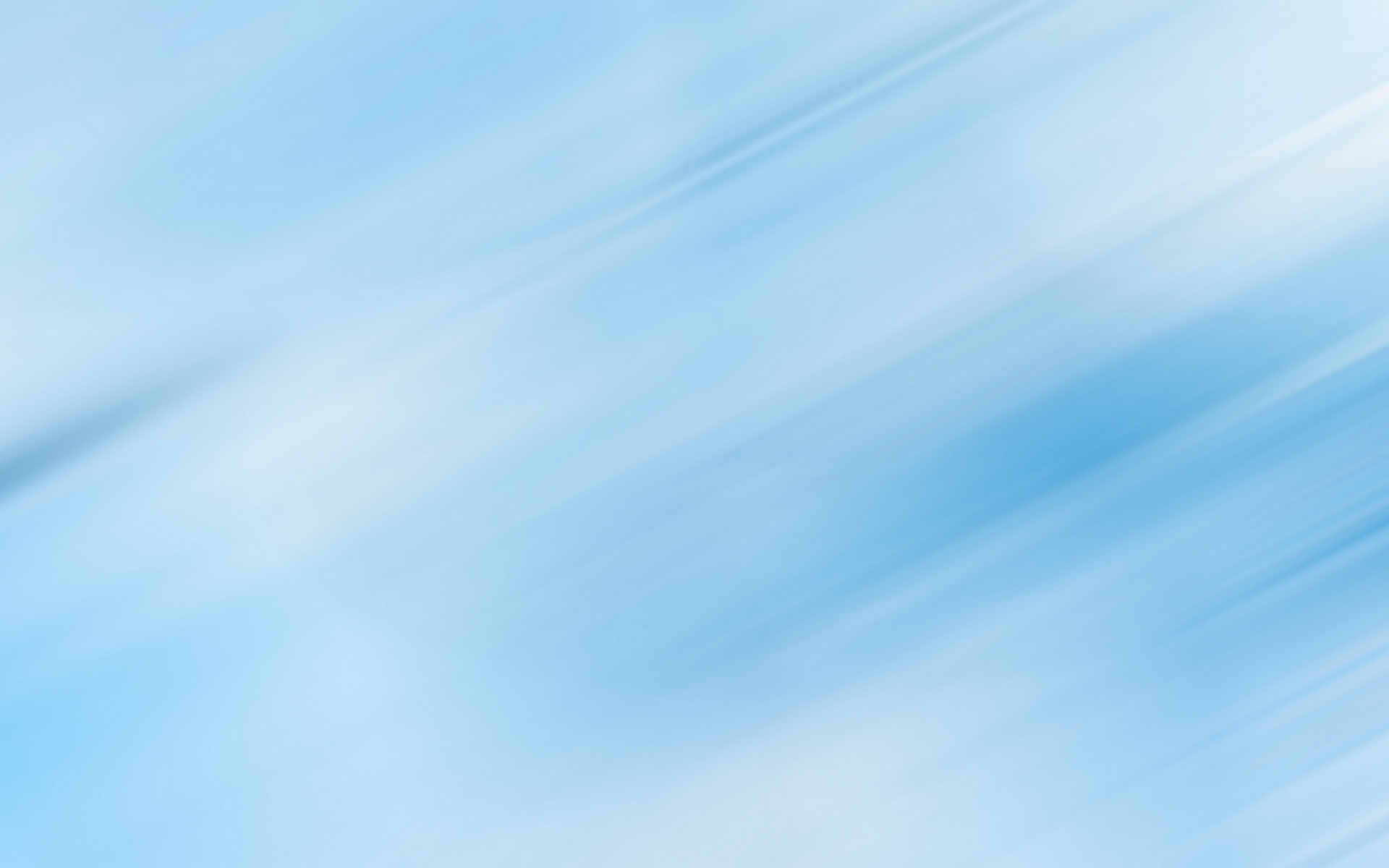 Памятники  Десногорска
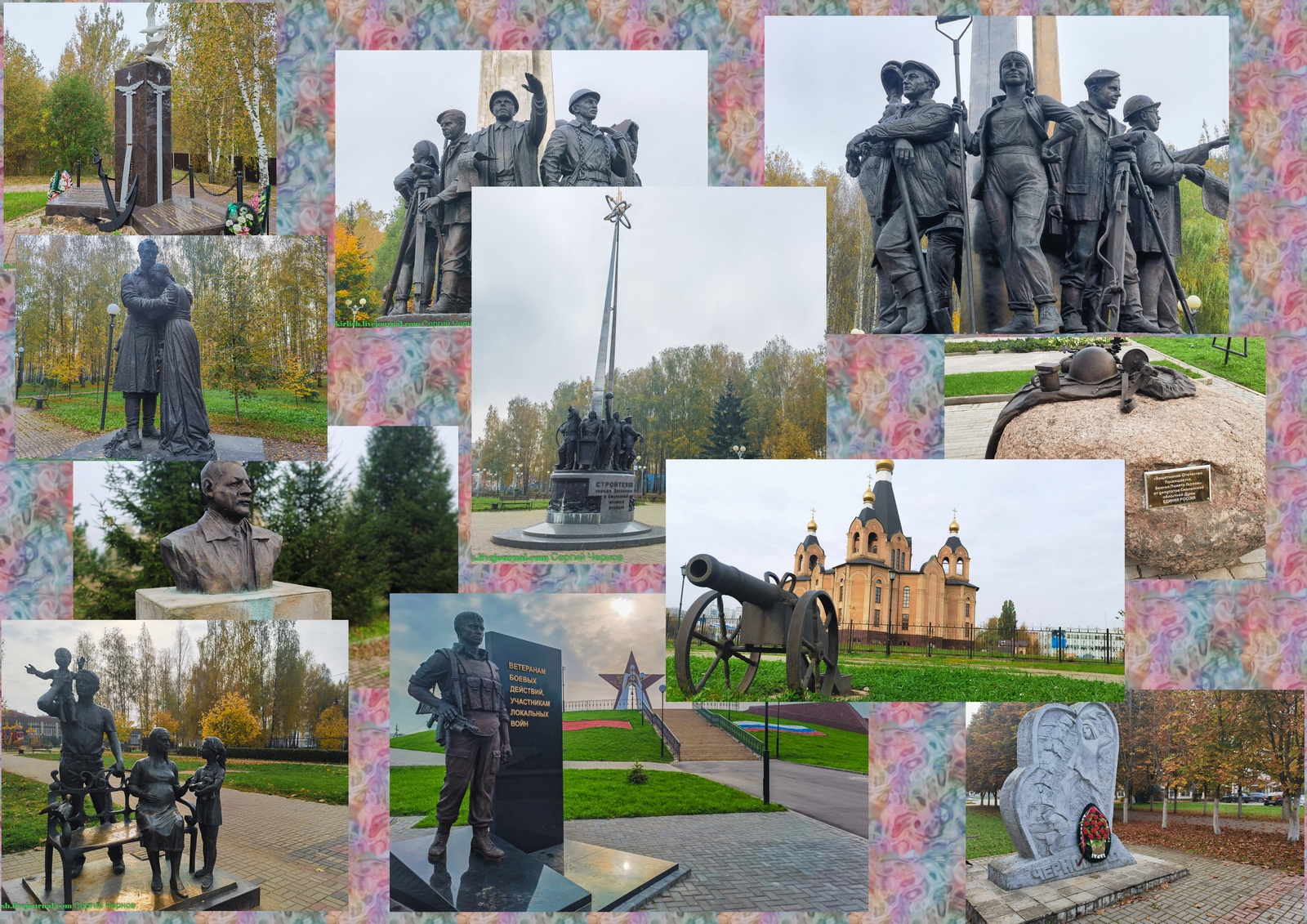 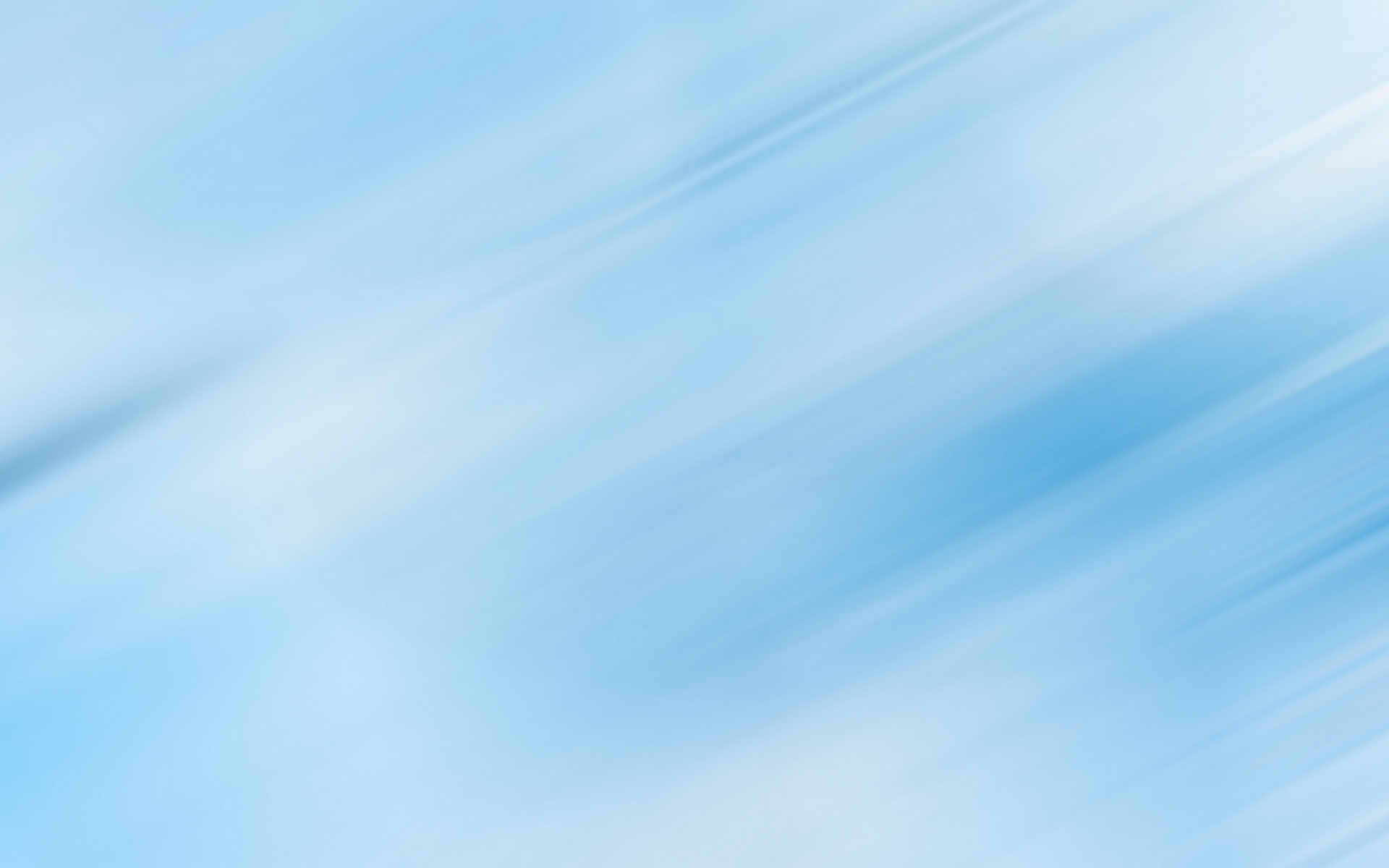 Достопримечательности
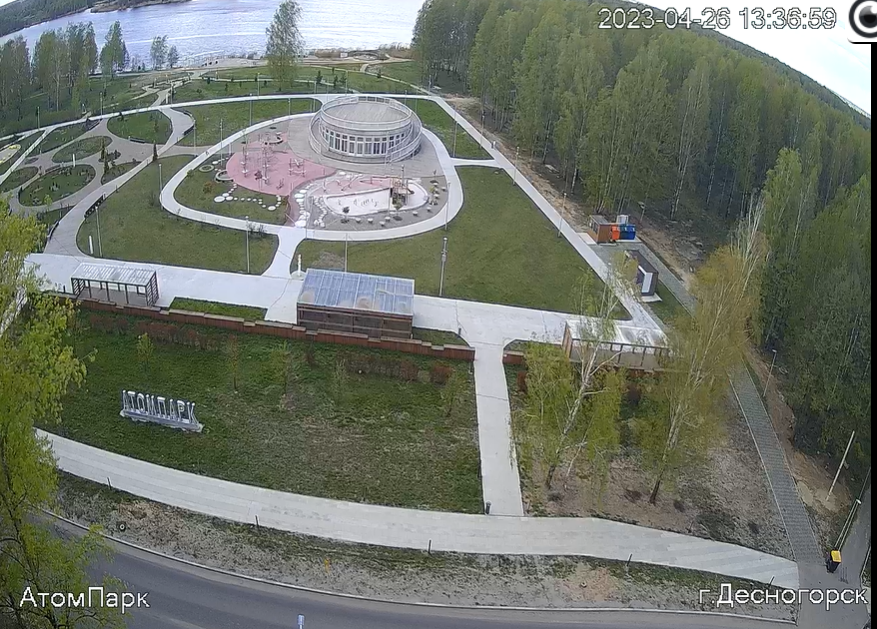 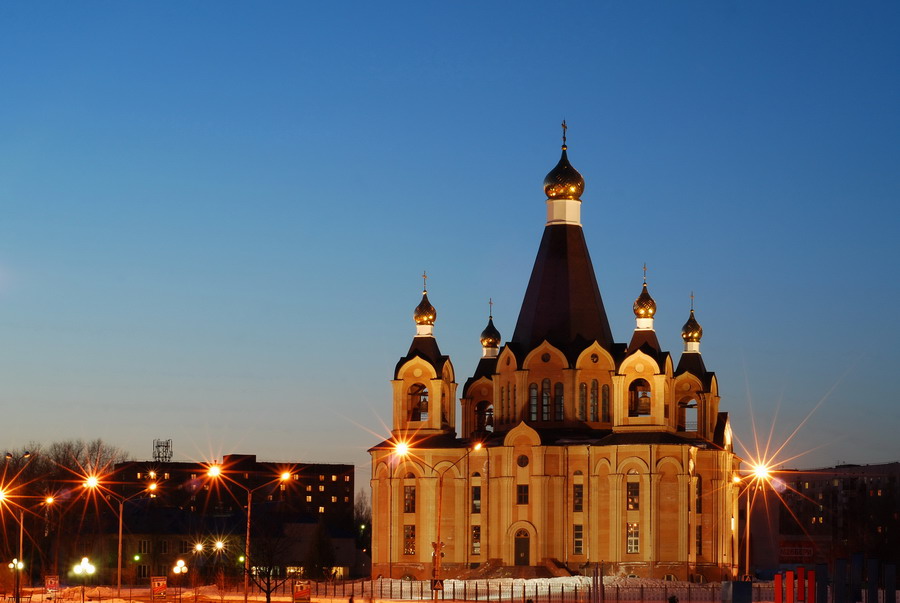 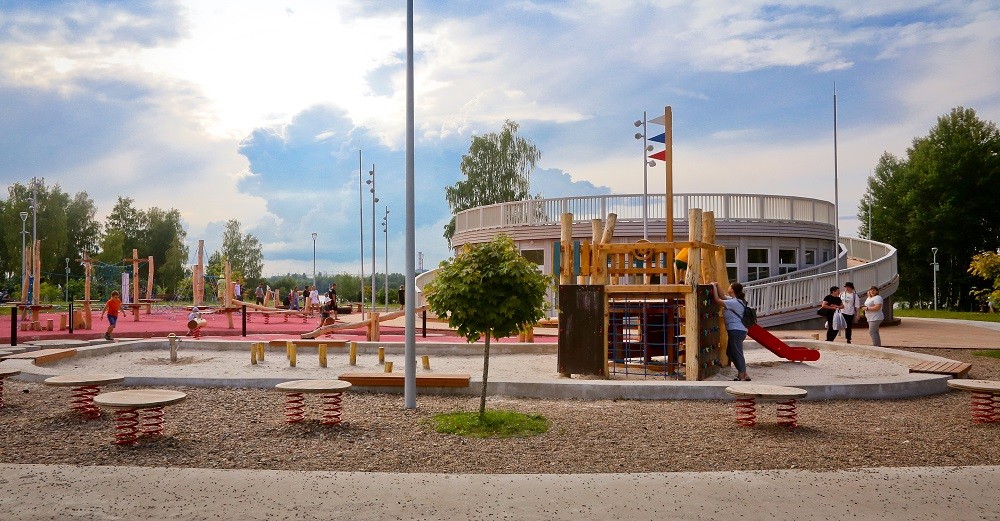 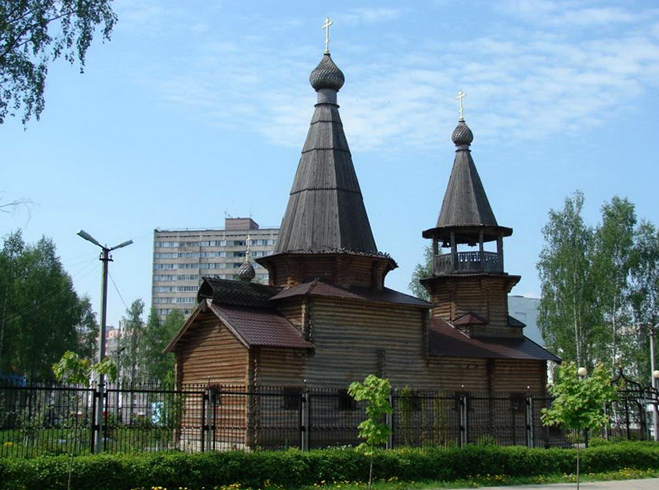 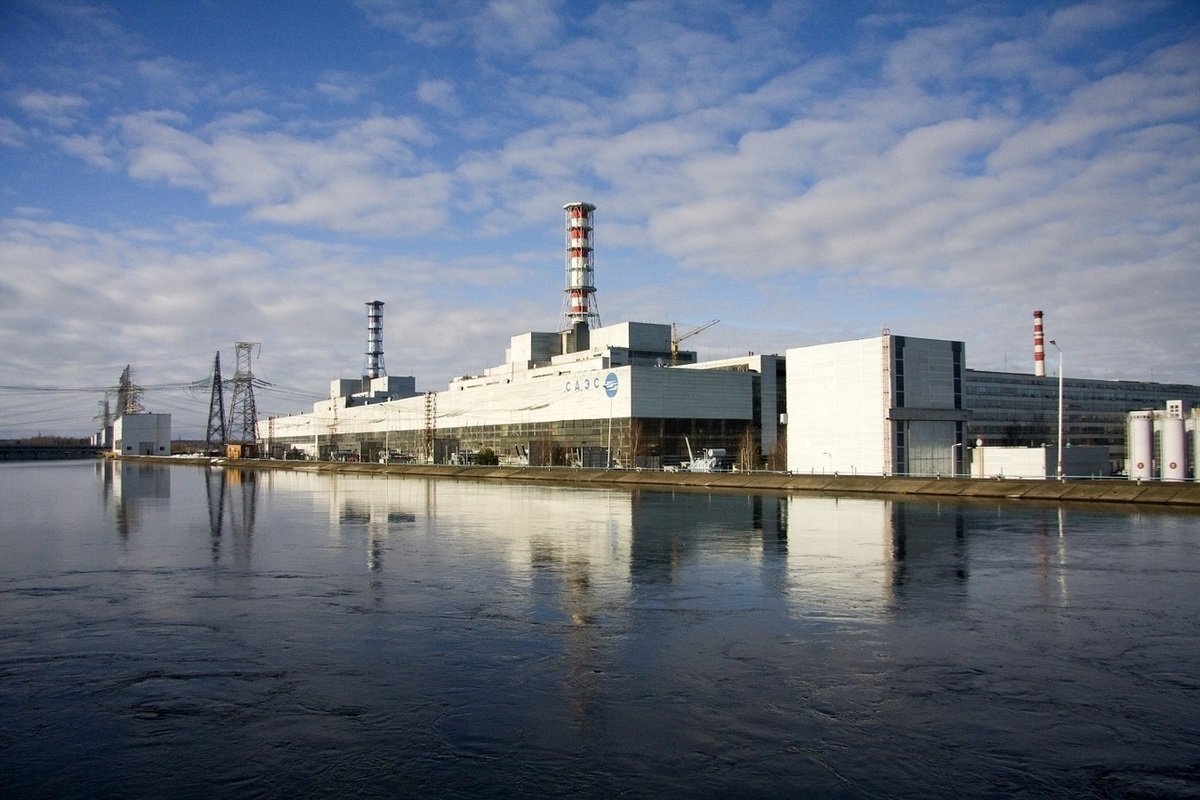 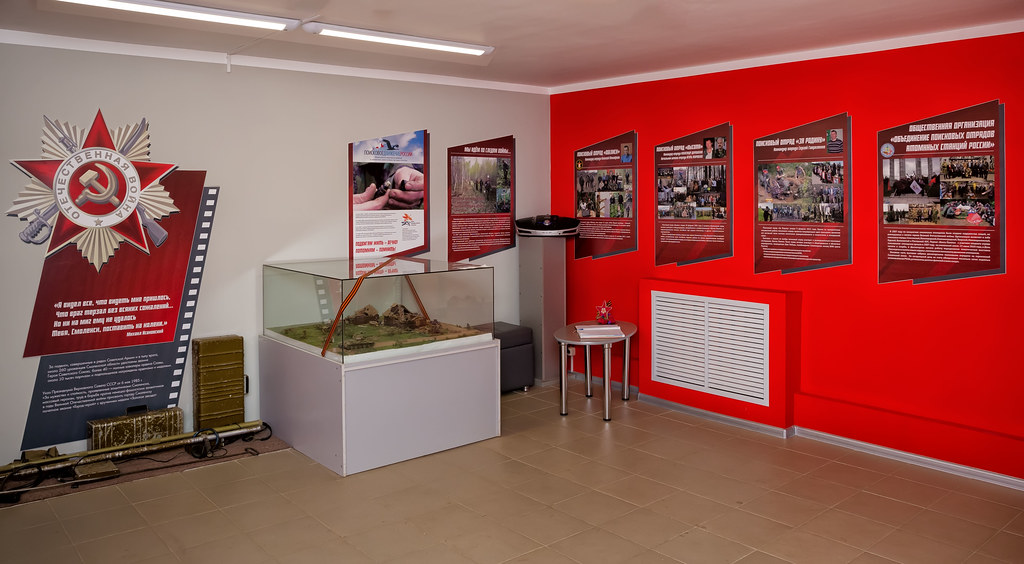 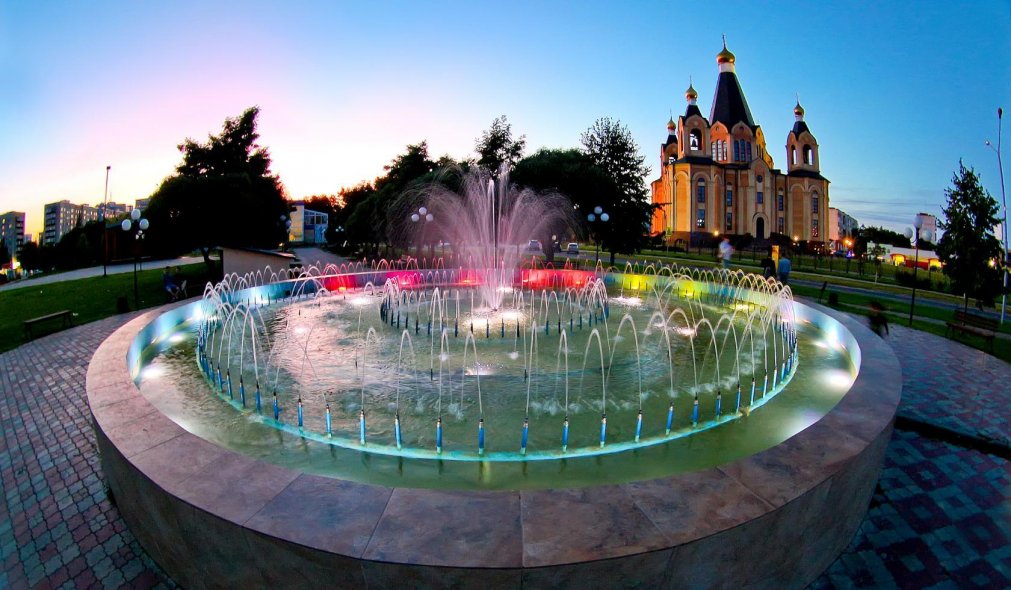 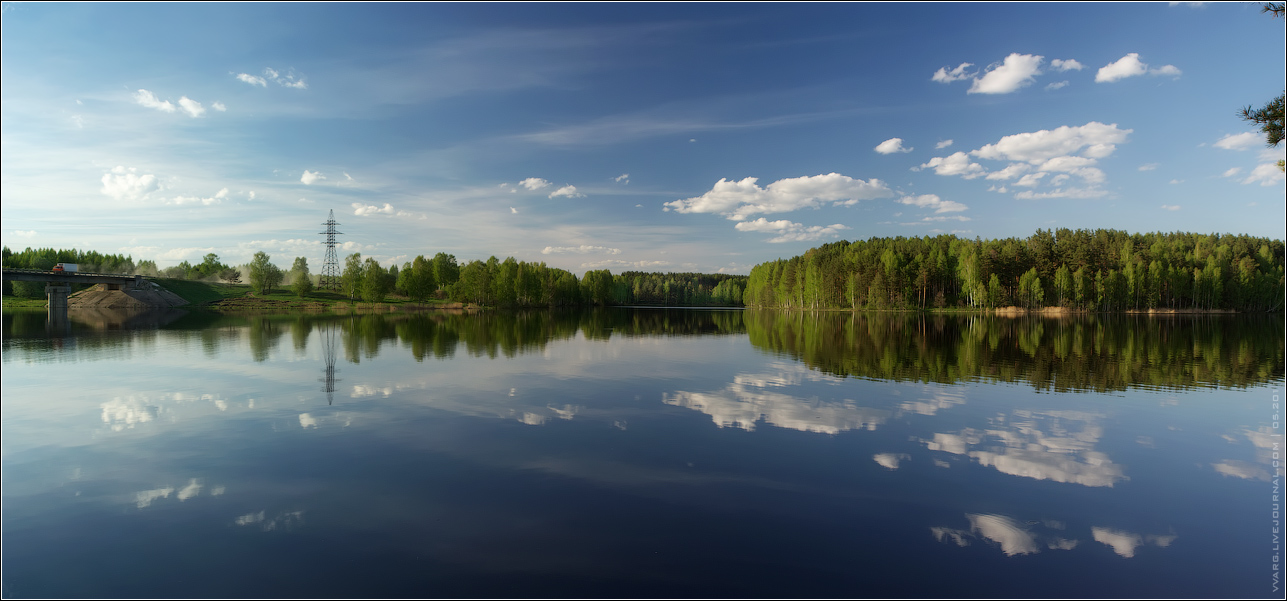 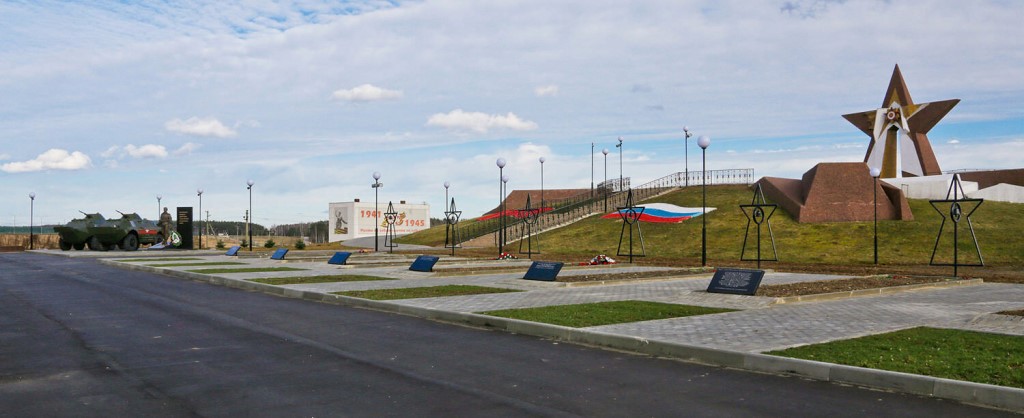 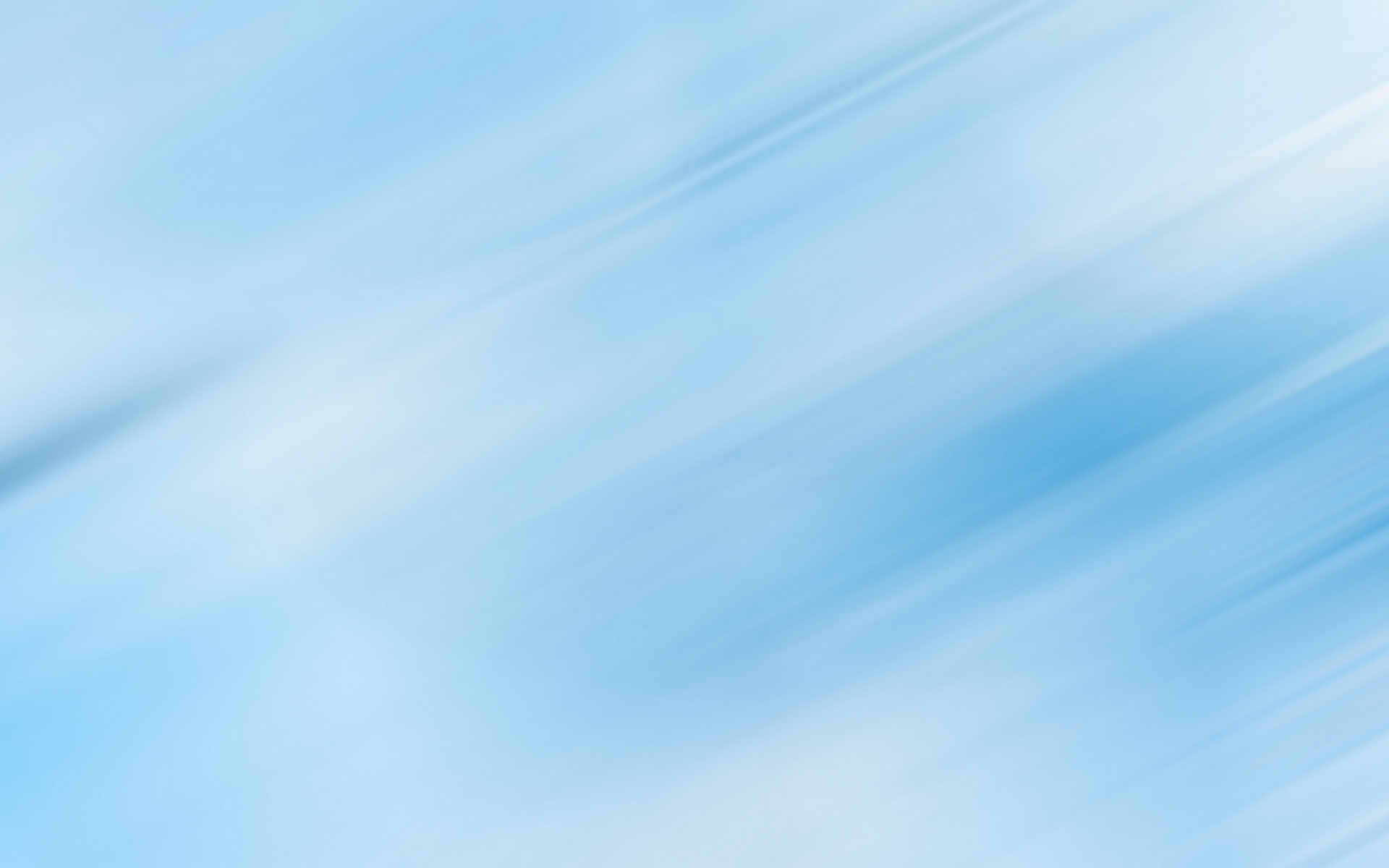 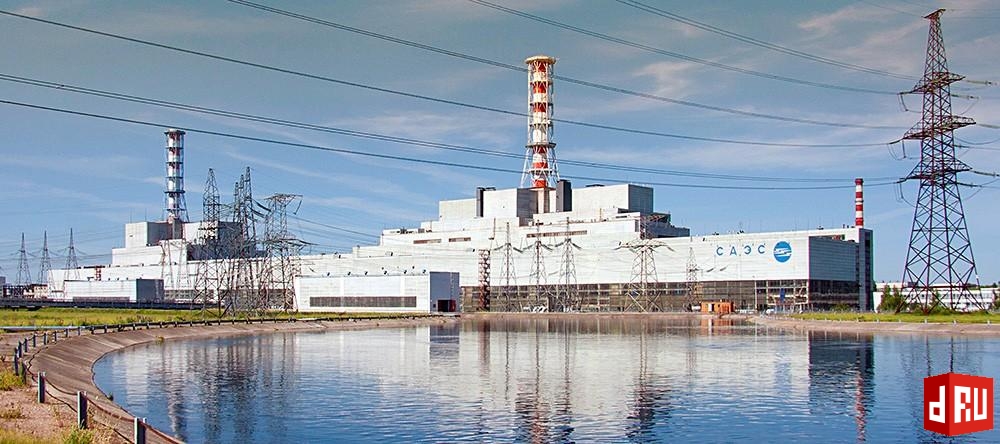 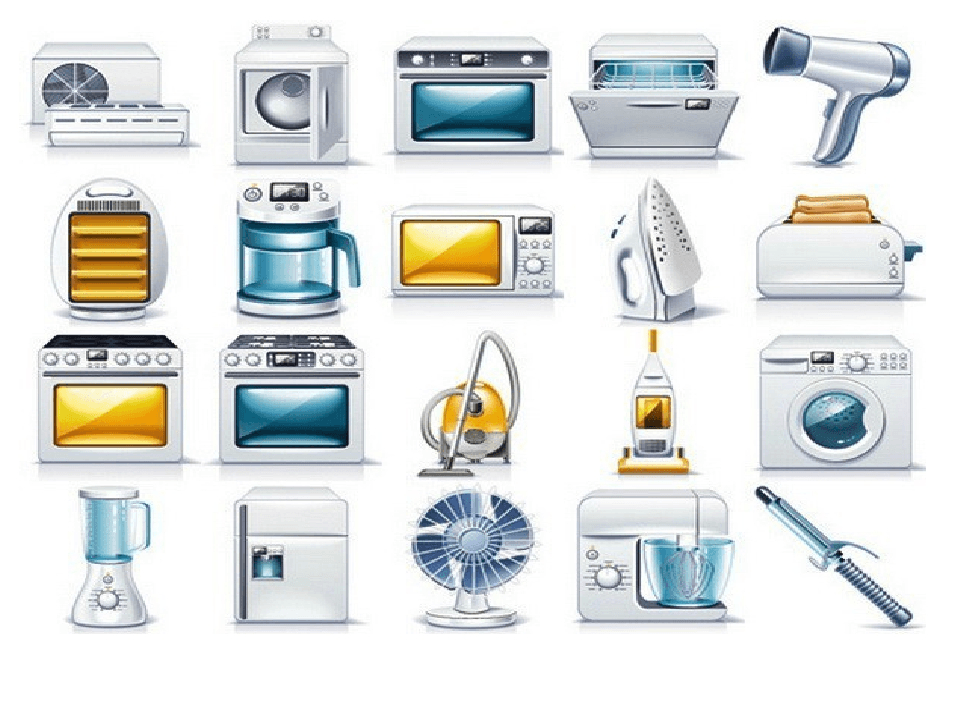 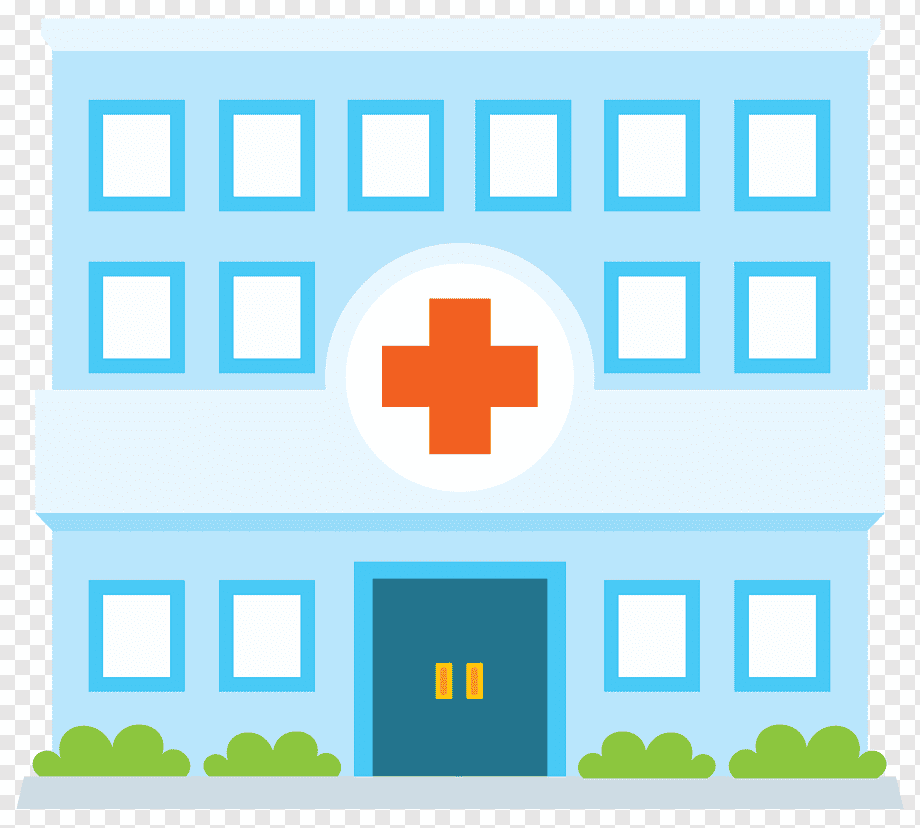 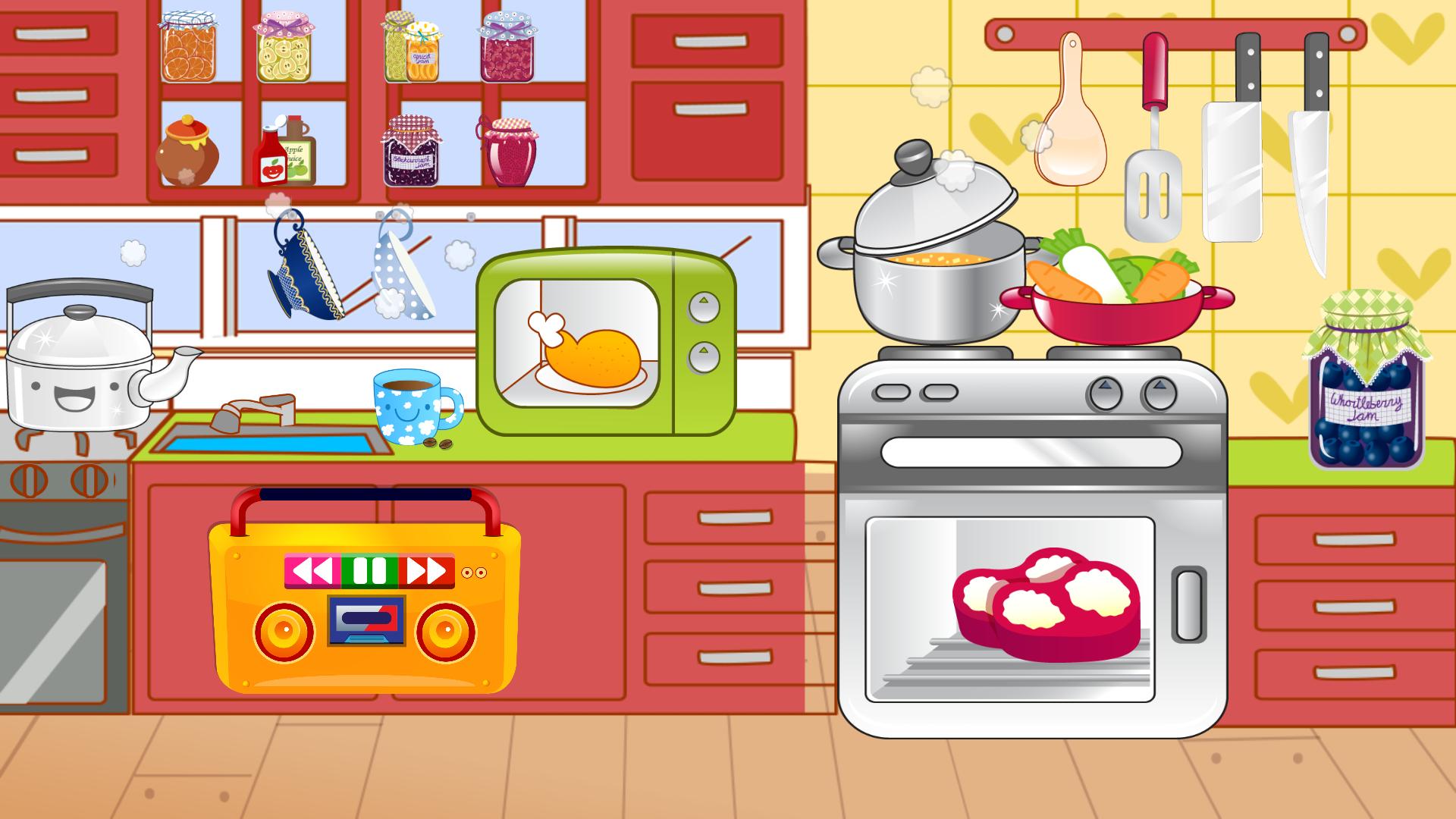 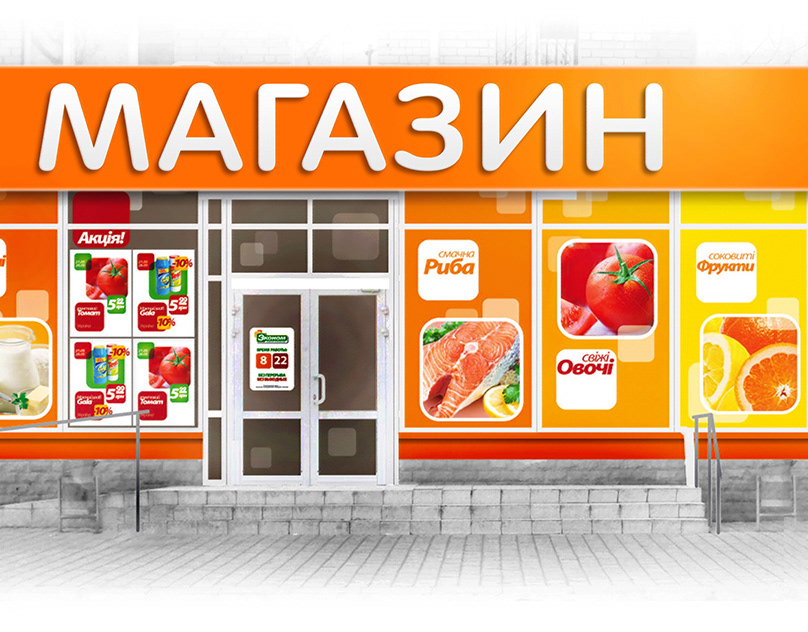 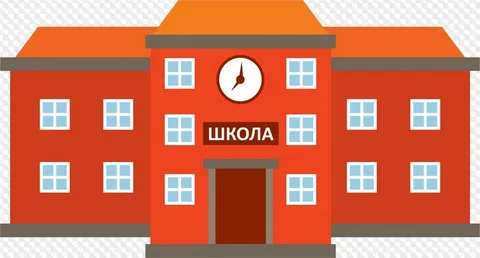 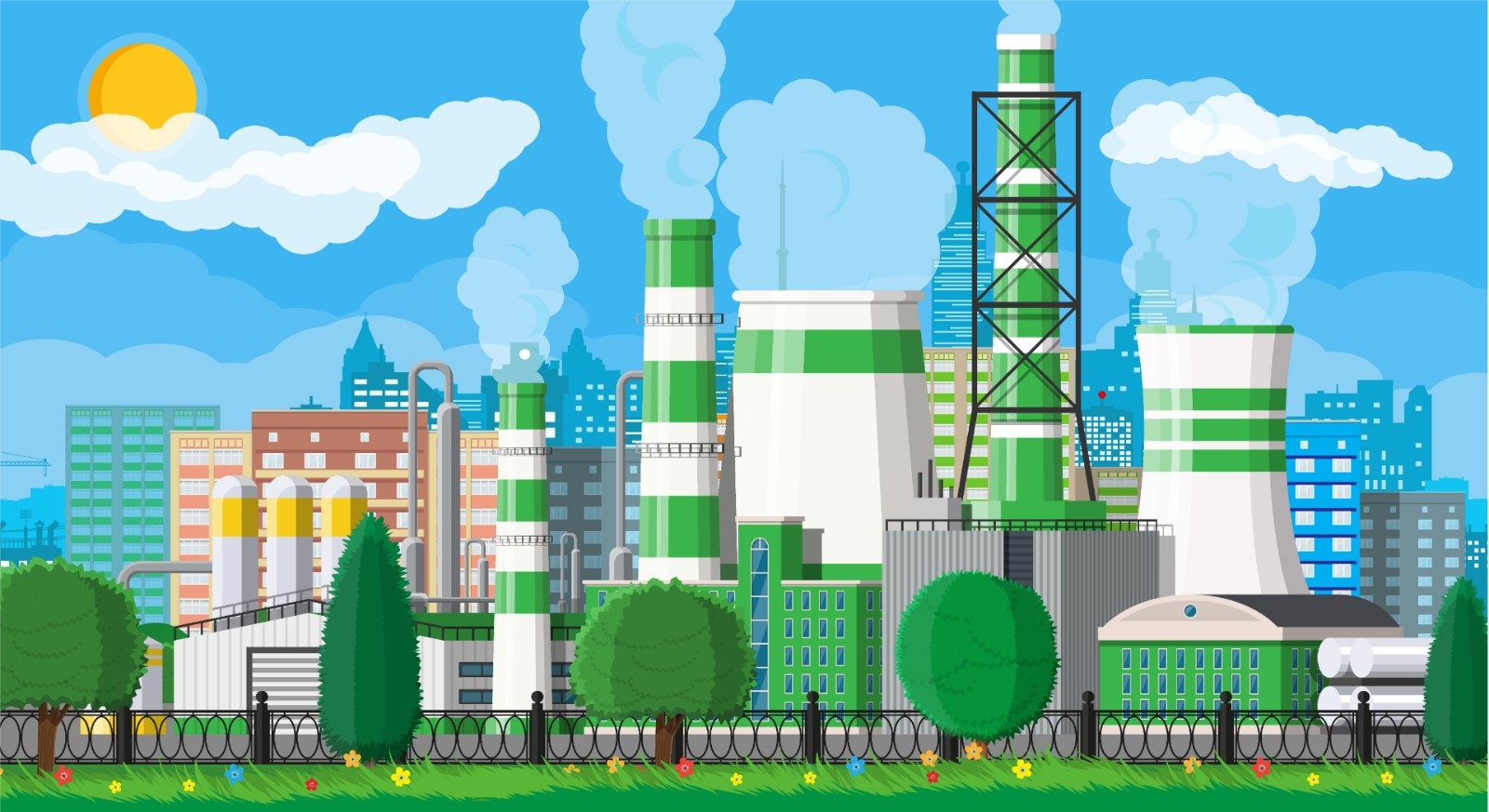